PROJE HAZIRLAMA EĞİTİMİ
Ajans Destekleme Mekanizması
Temel Belgeler:

Kalkınma Ajansları Proje ve Faaliyet Destekleme Yönetmeliği                        (Resmi Gazete: 8 Kasım 2008 - Sayı:27048)

Destek Yönetim Kılavuzu
     (DPT tarafından hazırlanır)
Mali Destekler
Doğrudan Finansman Desteği
Ajansın belirli usul ve kurallar çerçevesinde, belli proje ve faaliyetlere verdiği karşılıksız yardımlardır. Ajansın esas itibariyle proje teklif çağrısı yöntemiyle kullandırdığı desteklerden oluşur.
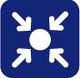 Proje hazırlamak için bulunulabilecek en yanlış nokta:


Ajans para dağıtıyormuş...
Başka yerde yapılmış başarılı bir proje örneği var mıdır? Aynısını biz de burada yapsak?
PROJE DÖNGÜSÜ YÖNETİMİ
Proje:
Belirli bir zaman diliminde,
Belirli bir bütçe çerçevesinde,
Belirli bir amaca ulaşmak ve bu doğrultuda sonuçlar üretmek üzere
Mali, fiziki ve beşeri kaynakların bir araya getirildiği planlanmış faaliyetlerin bütünüdür.

Proje metni:
Ne, Nerede, Ne zaman, Niçin, Nasıl (5N);
Kim için, Kim tarafından, Kaç paraya (3K)
Proje; bir ihtiyaçtan doğar;
ve bu ihtiyacı karşılamaya yönelik olarak tasarlanır...
PROJE DÖNGÜSÜ YÖNETİMİ
?
Bir projeden söz edilebilmesi için;
BİR FİKRİM VAR!
BİR PROJEM VAR!
yaklaşımı, amacı, içeriği, yöntemi
sorumlusu / yürütücüsü,
süresi,
planı, faaliyetleri,
sonuçları, ürünleri, etkileri,
kaynakları, bütçesi,
bitişi ve değerlendirilmesi
olan işlerin “çalışmalar” haline getirilmiş olması gerekmektedir.
Bu aşamaların tümünü içine alarak kavramsallaştıran ve formelleştiren
yaklaşım “PROJE DÖNGÜSÜ YÖNETİMİ” olarak adlandırılmaktadır
Proje Fikrini
Belirleme(Sorun veya İhtiyaç)
Proje Baş vuru formunun doldurulup hibe açan kuruma gönderilmesi
Projenin nihai 
raporunun verilmesi
Projenin faliyetlerinin gerçekleştirilmesi
Kurumun projeyi değerlendirilmesi
Finansman
Proje Döngüsü Yönetimi
KABUL
RED
BAŞVURU FORMUNUN DOLDURULMASI
ÖNCE REHBER OKUNACAK!



Başvuru rehberinde aşağıdaki konulara ilişkin ayrıntılı bilgiler yer alır:
 Destekten yararlanabilecek gerçek ve tüzel kişiler,
 Başvuruda bulunabileceklerde aranan şartlar,
 Başvuru ve yararlanma şekil ve şartları,
Desteklenecek faaliyet alanları ve proje konuları,
Destek kapsamında karşılanabilecek uygun maliyetler,
 Seçim ve değerlendirme kriterleri,
Eş finansman yükümlülükleri,
Standart başvuru belgeleri ve diğer gerekli belgeler
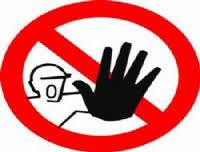 9
04.12.2013
EKLER
EK A : Başvuru Formu (Word Formatında) – Doldurulacak
EK B : Bütçe (Excel Formatında B1-B2-B3) – Doldurulacak
EK C : Mantıksal Çerçeve (Excel Formatında) - Doldurulacak
EK D : Projede Yer Alan Kilit Personelin Özgeçmişleri - Doldurulacak

Başvuru Formu ve diğer belgeler Türkçe hazırlanmalıdır.
Bu belgeler doldurulurken,  standart formata bağlı kalınmalı ve mevcut hiçbir metin silinmemeli ya da değiştirilmemelidir. Aksi takdirde, yapılan başvuru ön inceleme aşamasında değerlendirme dışı kalacaktır.
El yazısı ve daktilo ile yapılan başvurular kabul edilmeyecektir.
10
04.12.2013
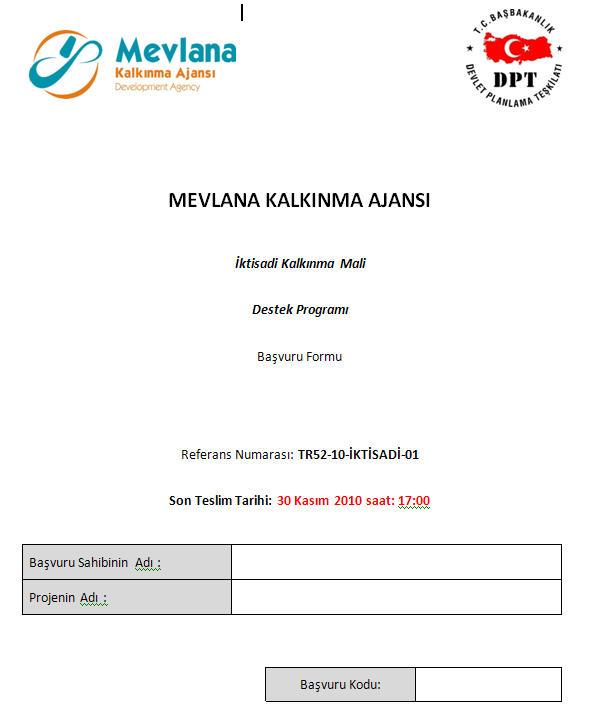 11
04.12.2013
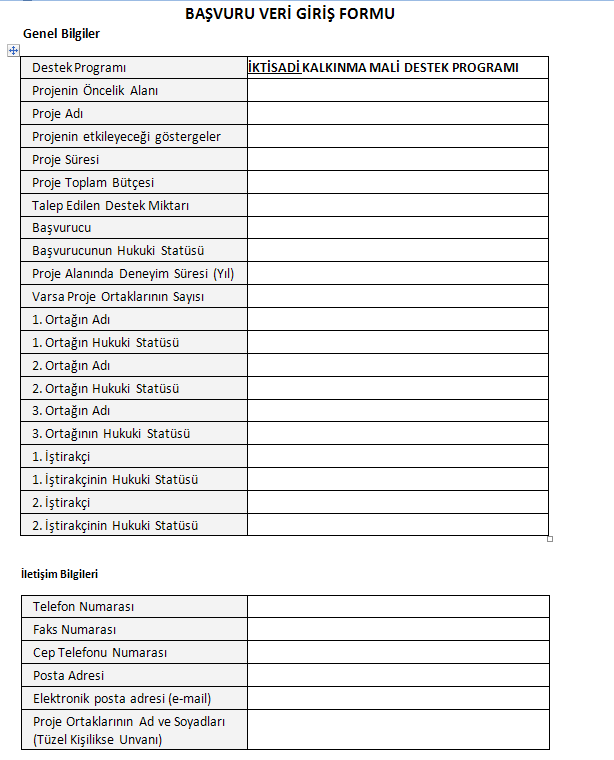 12
04.12.2013
BAŞVURU FORMUNUN DOLDURULMASI
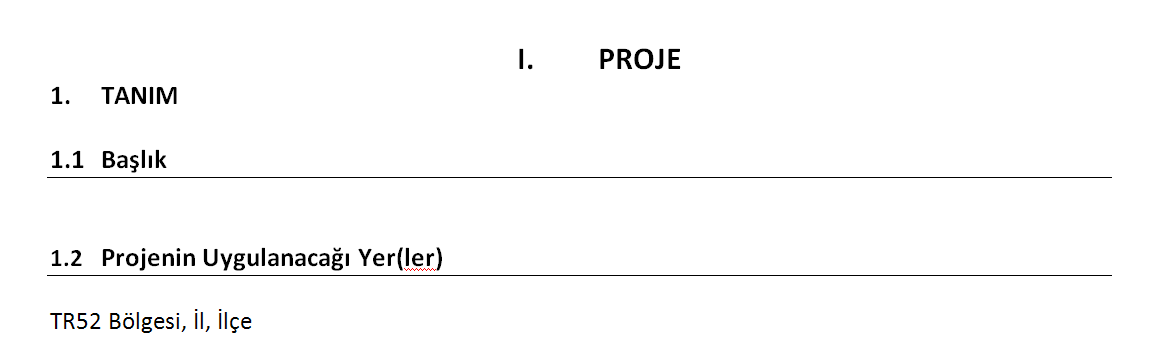 Projenize kısa, ilgi çekici, kolay anlaşılır bir başlık vermeyi tercih edebilirsiniz. Projenizin bu başlıkla anılacağını unutmayınız.

Projenin gerçekleşeceği il, ilçe, mahalle ve/veya köyü yazınız. Projenin gerçekleştirileceği yeri(ler)i en az ilçe düzeyinde belirtmeniz gereklidir.
13
BAŞVURU FORMUNUN DOLDURULMASI
1.3. Proje Maliyeti ve Mevlana Kalkınma Ajansından İstenen Destek Tutarı:
2 ondalık hane kullanınız.
alt ve üst destek sınırlarını ve azami destek miktarı yüzdesini geçmediğinden emin olunuz.

bütçe hazırlandıktan sonra doldurulmasında fayda vardır.
14
14
BAŞVURU FORMUNUN DOLDURULMASI
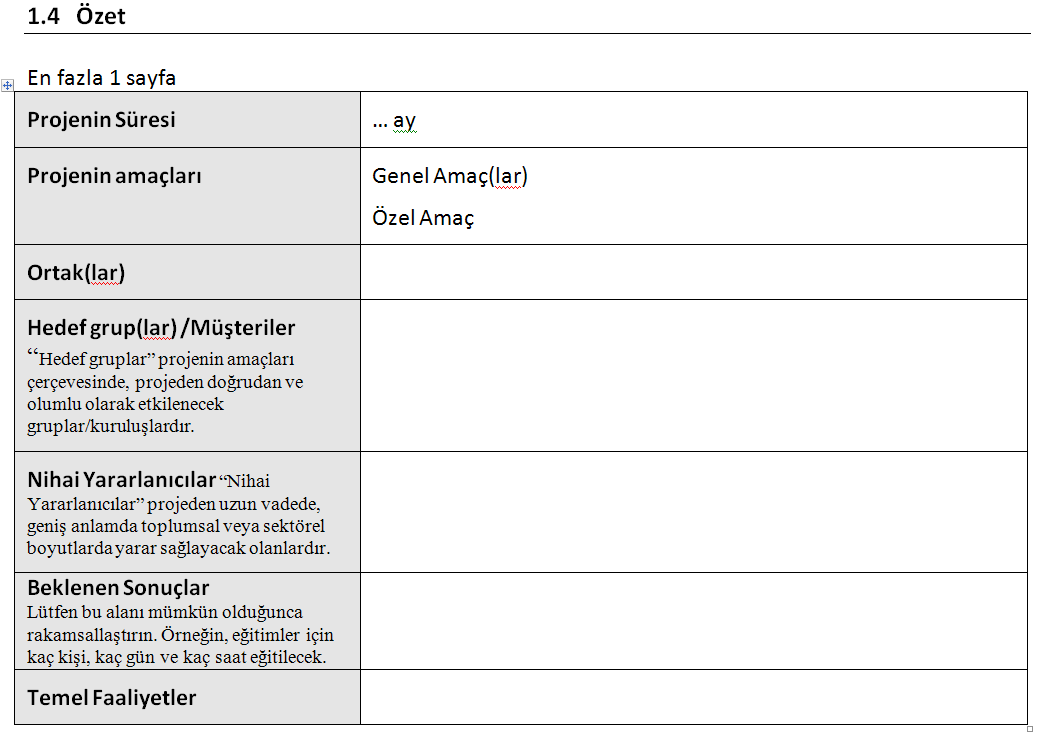 Birer paragraf 1.5’in özü
EN SON DOLDURMAK DAHA UYGUNDUR
15
04.12.2013
BAŞVURU FORMUNUN DOLDURULMASI
1.5 Amaçlar
 En fazla 1 sayfa. Projenin katkıda bulunmayı amaçladığı genel hedefleri ve başarmayı amaçladığı özel hedefleri açıklayınız.
Özel Amaç – Proje Amacı
Proje ile gerçekleştirilmek istenen dönüşümü ifade eder.
Projenin tamamlanması ile ulaşılabilir ve gerçekçi olmalıdır.

Genel Amaç
Proje amacının gerçekleştirilmesi ile katkıda bulunulacak,
Ancak uzun dönemde ve çok daha makro müdahaleler ile
gerçekleştirilebilecek,
Daha soyut ve üst düzey bir amacı ifade eder.
Faaliyetler projenin amacı değildir.
16
Programın genel amacı bölgede sosyo-ekonomik bir ivme kazandıracak olan insan kaynakları kapasitesinin geliştirilmesi ile sosyal-sermayenin ve yaşam kalitesinin iyileştirilmesidir.
Programın özel amacı ise, dezavantajlı gruplara yönelik farkındalığın artırılması ve hizmet eksiklerinin giderilmesi, bölgedeki genç nüfusun sosyal ve kişisel gelişimlerine yönelik faaliyetlerin desteklenmesi ve aile bireylerinin çocuk gelişimi ve psikolojisi hakkında bilinçlendirilmesidir.
17
04.12.2013
Programın genel amacı bölgede sosyo-ekonomik bir ivme kazandıracak olan insan kaynakları kapasitesinin geliştirilmesi ile sosyal-sermayenin ve yaşam kalitesinin iyileştirilmesidir.
Programın özel amacı ise, dezavantajlı gruplara yönelik farkındalığın artırılması ve hizmet eksiklerinin giderilmesi, bölgedeki genç nüfusun sosyal ve kişisel gelişimlerine yönelik faaliyetlerin desteklenmesi ve aile bireylerinin çocuk gelişimi ve psikolojisi hakkında bilinçlendirilmesidir.
18
04.12.2013
Puanlama başlangıcı
BAŞVURU FORMUNUN DOLDURULMASI
1.6 Gerekçelendirme 
 
En fazla 3 sayfa. Lütfen aşağıdaki bilgileri sağlayınız:
1.6.1 Projenin, Programın hedefleri ve öncelikleri ile ilgisi 
1.6.2 Kapsanan bölgede belirlenen ihtiyaç ve sorunların tanımlanması. 
1.6.3 Hedef grubun(ların) ve Nihai Yararlanıcıların tanımı ve tahmini sayıları 
1.6.4 Bu hedef grubun(ların) seçilme nedenleri ve bu grupların ihtiyaçlarının ve sorunlarının tanımlanması. Bu proje, hedef grubun(ların) ve Nihai Yararlanıcıların ihtiyaçlarına nasıl cevap verecek?
19
BAŞVURU FORMUNUN DOLDURULMASI
1.6 Gerekçelendirme
Bu bölüm değerlendirme aşamasında
Değerlendirme Tablosunun 2. İlgililik bölümünden alınacak toplam puanı
çok büyük ölçüde (25/25 gibi) etkileyecektir.

Projenin değerlendirme süreci sonrasında alacağı toplam puan
kaç olursa olsun,
2. İlgilik bölümünden en az (18/25)
alamadıkça başarılı olamayacaktır.
20
BAŞVURU FORMUNUN DOLDURULMASI
1.6.1 Projenin, Programın hedefleri ve öncelikleri ile ilgisi
Anahtar Soru:
Önerilen proje genel amacı ve özel amacı, mali destek programının genel amacına ve önceliklerine uygun mu? Uygunsa nasıl?
Sıkça Yapılan Hatalar

• Projenin anlatımında projenin ilgili mali destek programının amaçlarına uygunluğunun belirtilmemesi, genel ifadeler kullanılması.

• Projenin amaç ve önceliklerle ilişkisinin kurulmasında sadece başvuru rehberinde yer alan ifadelerin kullanılması, başka belgelerin dayanak gösterilmemesi.
21
BAŞVURU FORMUNUN DOLDURULMASI
1.6.1 Projenin, Programın hedefleri ve öncelikleri ile ilgisi
Anahtar Soru:
Önerilen proje genel amacı ve özel amacı, mali destek programının genel amacına ve önceliklerine uygun mu? Uygunsa nasıl?
Planlanan proje, Sosyal Kalkınma Mali Destek Programının özel amacı ve 1., 2. ve 3. öncelikleri ile doğrudan ilgilidir.
22
BAŞVURU FORMUNUN DOLDURULMASI
1.6.1 Projenin, Programın hedefleri ve öncelikleri ile ilgisi
Anahtar Soru:
Önerilen proje genel amacı ve özel amacı, mali destek programının genel amacına ve önceliklerine uygun mu? Uygunsa nasıl?
Planlanan proje, Sosyal Kalkınma Mali Destek Programının dezavantajlı gruplara yönelik farkındalığın artırılması ve hizmet eksiklerinin giderilmesi, bölgedeki genç nüfusun sosyal ve kişisel gelişimlerine yönelik faaliyetlerin desteklenmesi ve aile bireylerinin çocuk gelişimi ve psikolojisi hakkında bilinçlendirilmesi amacı ve “Dezavantajlı gruplara yönelik farkındalığın artırılması ve genç nüfusun sosyal ve kişisel gelişimlerine yönelik faaliyetlerin desteklenmesi” ve “Aile içi iletişimin ve aile bütünlüğünün sağlanması, çocuk ve adölesan (ergenlik dönemi genç nüfus) eğitimi, gelişimi ve psikolojisi hakkında bölgenin bilinçlendirilmesi” öncelikleri ile doğrudan ilgilidir.
23
1.6.1 Projenin, Programın hedefleri ve öncelikleri ile ilgisi
Anahtar Soru:
Önerilen proje genel amacı ve özel amacı, mali destek programının genel amacına ve önceliklerine uygun mu? Uygunsa nasıl?
Toplumda dezavantajlı konumda olan duyma özürlü  vatandaşlara yönelik işaret dili ve işitme engellilerle iletişim konusunda temel beceri ve bilgilere sahip tercümanlar  yetiştirmek amacında olan projemiz “Sosyal Kalkınma Mali Destek Programı”nda belirtilen ‘dezavantajlı gruplara yönelik hizmet eksiklerinin giderilmesi’ özel amacıyla doğrudan ilgilidir. 
Ayrıca eğitim faaliyetleri sonucunda katılımcıların kişisel gelişimlerine katkı sağlanmış olacağından ve bu sayede yeni istihdam alternatifleri doğacağından ve ayrıca işitme engelli bireylere tercümanlık hizmeti sağlanarak özel ve resmi kurum ve kuruluşlarda söz konusu dezavantajlı gruba yönelik hizmet verileceğinden yine programın öncelikleri arasında belirtilen ‘bölgede insan kaynakları kapasitesinin geliştirilmesi ve hizmet eksikliklerinin giderilmesi’ (Öncelik 1) maddesine göre de öncelikli bir konudur.
24
1.6.2 Kapsanan bölgede belirlenen ihtiyaç ve sorunların tanımlanması.
Projeyle çözmeyi amaçladığınız sorunu raporlarla kaynaklarla anlatınız.
Anahtar Sorular:
• Projeniz hangi bölgede gerçekleştirilecektir?
• Neden bu bölge seçilmiştir?
• Projenizin gerçekleşeceği hedef bölgenin sizin ele alacağınız sorunları nelerdir?
• Bu bölge ve projenizin ele aldığı konuyla ilgili olarak, veri, istatistik, araştırma vb. var mıdır?
Sıkça Yapılan Hatalar
• Projede sorun olarak tanımlanan konu ile ilgili somut bilgilerin yansıtılmamış olması.
• Hedef bölgenin ihtiyaç ve sorunlarına ilişkin doğruluğu kontrol edilebilir veriler bulunmaması.
• Bölgenin ve sektörün ihtiyaçları ve sorunlarının net olarak belirtilmemiş olması
• Pazarın satış ve pazarlamaya ilişkin bölümünün eksik ele alınması
• Sektör ihtiyaçları ile ilgili verilerin bulunmaması nedeni ile projenin hedefe ne kadar ulaşacağı veya bölgenin sorununa ne kadar çözüm bulacağını ortaya koyamaması
25
1.6.2 Kapsanan bölgede belirlenen ihtiyaç ve sorunların tanımlanması.
Projeyle çözmeyi amaçladığınız sorunu raporlarla kaynaklarla anlatınız.
Ailelerinin göç, ekonomik ve geri kalmışlıkları sebebi ile bölgemizde suça itilen çocuk sayısı artmaktadır. Şehrin nüfusunun artması sebebi ile yapılan hizmetler yeterli olmamaktadır. Sosyal Yardımlaşma ve Dayanışma Vakfı, Sosyal Hizmetler İl Müdürlüğü, Çocuk Polisi ve kısmi olarak Milli Eğitim çalışma yapmaktadır. Fakat her kurum farklı çalışmalar yaptığından etkili sonuç alınamamaktadır.
26
1.6.2 Kapsanan bölgede belirlenen ihtiyaç ve sorunların tanımlanması.
Projeyle çözmeyi amaçladığınız sorunu raporlarla kaynaklarla anlatınız.
Ailelerinin göç, ekonomik ve geri kalmışlıkları sebebi ile bölgemizde suça itilen çocuk sayısı artmaktadır. Şehrin nüfusunun artması sebebi ile yapılan hizmetler yeterli olmamaktadır. Sosyal Yardımlaşma ve Dayanışma Vakfı, Sosyal Hizmetler İl Müdürlüğü, Çocuk Polisi ve kısmi olarak Milli Eğitim çalışma yapmaktadır. Fakat her kurum farklı çalışmalar yaptığından etkili sonuç alınamamaktadır.
27
Mevcut Durum Analizi
BAŞVURU FORMUNUN DOLDURULMASI
1.6.2 Kapsanan bölgede belirlenen ihtiyaç ve sorunların tanımlanması.
Projeyle çözmeyi amaçladığınız sorunu raporlarla kaynaklarla anlatınız.
Türkiye'de toplumun okuma alışkanlığını belirlemeye yönelik yapılan birçok araştırmada, kitap okuma konusunda birçok dünya ülkesinin gerisindedir. Japonya'da toplumun yüzde 14'ü, ABD'de yüzde 12'si, İngiltere ve Fransa'da yüzde 21'i düzenli kitap okurken, Türkiye'de durum yüzde 0,1, yani binde 1 düzeyinde olduğu Milli Eğitim Bakanı tarafından beyan edilmiştir. Türkiye kitap okuma oranı % 4,5 iken televizyon seyretme oranı %94 seviyelerindedir.
28
Paydaş Analizi
BAŞVURU FORMUNUN DOLDURULMASI
1.6.3 Hedef grubun(ların) ve Nihai Yararlanıcıların tanımı ve tahmini sayıları
Anahtar Sorular:
• Projenizin hedef grubu kimdir, doğrudan ve en çok kim etkilenecektir?
Bunlar yaklaşık kaç kişidir?
• Projenizin dolaylı olarak etkileyeceği kişi, kurum ve gruplar var mıdır?
• Projenizden olumsuz etkilenebilecek kişi, kurum veya gruplar var mıdır?
29
Paydaş Analizi
BAŞVURU FORMUNUN DOLDURULMASI
1.6.3 Hedef grubun(ların) ve Nihai Yararlanıcıların tanımı ve tahmini sayıları
Anahtar Sorular:
• Projenizin hedef grubu kimdir, doğrudan ve en çok kim etkilenecektir?
Bunlar yaklaşık kaç kişidir?
• Projenizin dolaylı olarak etkileyeceği kişi, kurum ve gruplar var mıdır?
• Projenizden olumsuz etkilenebilecek kişi, kurum veya gruplar var mıdır?
İzmir merkezde yaklaşık 600 suça itilen genç bulunduğu İzmir İl Emniyet Müdürlüğü Çocuk Polisi Şube Müdürlüğü kayıtlarından tespit edilmiştir. Hedef grubumuz 20 genç ve ailesi olacaktır. 600 gençten yapılacak tarama faaliyeti ile 20 genç seçilecektir. Gençlerimizin artan nüfusa ve geri kalmışlığa bağlı olarak artması sebebi ile nihai yararlanıcı İzmir merkezde 1.004.000 kişi ve ileri aşamada 2.300.000 il genel nüfusudur.
30
Paydaş Analizi
BAŞVURU FORMUNUN DOLDURULMASI
1.6.3 Hedef grubun(ların) ve Nihai Yararlanıcıların tanımı ve tahmini sayıları
Hedef Gruplar:
Montesque Müze Müdürlüğü personeli – 51 personel
Paristeki konaklama işletmeleri – 21 işletme
Paristeki Hediyelik eşya satıcıları, lokanta vb. işletmeler- 650 işletme (Lokantacılar Odasına kayıtlı)
Montesque Müzesi ziyaretçileri - 1.717.942
Projede geçici dönem çalışacak personel – 11 kişi
Kitapları basacak yayınevi – 1 şirket
Nihai Yararlanıcı:
Paristeki Konaklama işletmelerinin sahipleri, çalışanları ve aileleri – 21x20 çalışanx5 kişi= 2100 kişi
Paristeki Hediyelik eşya satıcıları, lokanta vb. işletmelerde çalışanlar ve aileleri – 650 x 5 çalışan x 5kişi = 16250
Projede geçici dönem çalışacak personelin ailesi – 11 x 5= 55 kişi
Parise gelen yerli yabancı turistler –yaklaşık 2.000.000 kişi
Pariste yaşayan tüm bölge halkı – 15.423.675 kişi
Paris İl Kültür ve Turizm Müdürlüğü çalışanları
31
Paydaş Analizi
BAŞVURU FORMUNUN DOLDURULMASI
1.6.4 Bu hedef grubun(ların) seçilme nedenleri ve bu grupların ihtiyaçlarının ve sorunlarının tanımlanması. Bu proje, hedef grubun(ların) ve Nihai Yararlanıcıların ihtiyaçlarına nasıl cevap verecek?
Anahtar Sorular:
Hedef grupların sorununu nasıl çözeceksin, ihtiyaçlarına nasıl cevap vereceksin? Hedef gruplar ve nihai yararlanıcılar projenizden nasıl etkilenecekler?

Proje hangi sebeple bu gruplar için yapılmaktadır?
Bu sorun ve ihtiyaçlar proje amacı, program amacı ve bölgenin ihtiyaç ve sorunları ile ne kadar ilgilidir?
Proje ile bu grupların ihtiyaç ve sorunları ile ilgili nasıl bir müdahale ve dönüşüm tasarlanmaktadır?
32
Paydaş Analizi
BAŞVURU FORMUNUN DOLDURULMASI
1.6.4 Bu hedef grubun(ların) seçilme nedenleri ve bu grupların ihtiyaçlarının ve sorunlarının tanımlanması. Bu proje, hedef grubun(ların) ve Nihai Yararlanıcıların ihtiyaçlarına nasıl cevap verecek?
Sorunun ne? Hedef grupların sorununu nasıl çözeceksin, ihtiyaçlarına nasıl cevap vereceksin? Hedef gruplar ve nihai yararlanıcılar projenizden nasıl etkilenecekler?
…
Turist sayısındaki artış, turizm gelirlerine de doğru orantılı yansıyacaktır. Gelen turistlerin yeme, içme, barınma, ulaşım, alışveriş yapma gibi birçok ihtiyacını hedef grubumuzdaki ve nihai yararlanıcılarımız arasında bulunan gruplar verecektir. Bu gruplar satış rakamlarını artıracak, hem kendilerine, hem ailelerine, Hem Paris ekonomisine katkıda bulunurken, ülkemize de büyük bir katma değer katacaklardır.
 
Projemiz kapsamında Müze müdürlüğümüzde hem proje yapma yeteneği gelişmiş olacak hem de bu tür eserlerin mimarı olarak prestij kazanacaktır. Projenin başarısı motivasyonumuz artıracak ve çalışanlarımızdan maksimum verim alınacaktır.
 
Geçici çalıştırılacak personel kendi ve ailesinin geçimini sağlayacak, basımları gerçekleştiren matbaa ise kısa dönemli kar edecektir.
33
Paydaş Analizi
BAŞVURU FORMUNUN DOLDURULMASI
1.6.4 Bu hedef grubun(ların) seçilme nedenleri ve bu grupların ihtiyaçlarının ve sorunlarının tanımlanması. Bu proje, hedef grubun(ların) ve Nihai Yararlanıcıların ihtiyaçlarına nasıl cevap verecek?
Sorunun ne? Hedef grupların sorununu nasıl çözeceksin, ihtiyaçlarına nasıl cevap vereceksin? Hedef gruplar ve nihai yararlanıcılar projenizden nasıl etkilenecekler?
Hedef grubumuz 20 suça itilmiş 15-17 genç olup, toplum ve aile ilgisizliği, maddi imkânsızlıklar, işsizlik, okuma yazma oranının düşüklüğü, aile içi şiddetin olması vb. sebeplerden dolayı seçilmiştir. Hedef gurubumuzun ihtiyaçları ise toplumda yer edinmek için yol aramaktadırlar. Verilecek eğitim ve psikolojik destek sayesinden suçtan uzak kalmaları sağlanacak, ailelerine yönelik eğitim çalışması ile aile için iletişim geliştirilecektir.
34
BAŞVURU FORMUNUN DOLDURULMASI
1.7 Faaliyetlerin ayrıntılı açıklaması
Faaliyetler: Projenin amacına ulaşması için gerekli etkinin sağlanmasını hedefleyen bütün işler.

Proje amacıyla ilgili
Ayrıntılı
Kendi içinde mantıksal sıralamaya sahip
Faaliyetlerin;
Kim tarafından yapılacağı
Nasıl yapılacağı,
Hangi sürede yapılacağı – Proje Süresine uygunluğu
Faaliyetin kim tarafından nasıl gerçekleştirileceği
Varsa ortağın katkısı
Varsa iştirakçinin katkısı
Bütçeyle tutarlı
Başvurucunun kapasitesine uygun
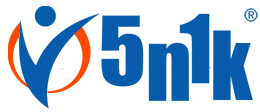 35
1.7 Faaliyetlerin ayrıntılı açıklaması
ÖRNEK;
Faaliyet 1: Proje Ekibinin Kurulması ve Hazırlık Çalışmaları (2 ay)
Proje sahibi ve hibe makamının sözleşmeyi imzalamasından itibaren proje görev verilen kişilerin çağrılarak proje ofisi ve ekibinin oluşturulması sağlanacaktır. Proje ekibinin ofisi ….yer alacaktır. 
Kuruluş ve Roller: Projenin başlaması ile proje faaliyetini yürütecek ekip hemen oluşturulacaktır. ..aylık proje süresince oluşturulan bu ekibinin her bir üyesi belirli sorumluluklar üstlenecek ve …kişiden oluşacaktır. Bu kişilerin görevleri aşağıda belirtilmektedir:
Proje Koordinatörü:...........
Koordinatör Yardımcısı: …….
Muhasebeci: ....
..
..

Faaliyet 2:Projenin kamuoyuna tanıtılması (2 ay)
Tanıtım malzemelerinin alım dosyası …… tarafından hazırlanarak hizmet alımı yapılacak olan kuruluşlarla yapılan anlaşmanın ardından, tanıtım malzemelerinin tasarlanması ve dizayn edilmesi sağlanarak tanıtım araçlarının basımı yaptırılacaktır. Bu çalışmalarda …günlük bir ön hazırlık çalışması ve …günlük de malzemelerin basılması için süre belirlenmiştir
2.1 Tanıtım Malzemelerinin  Hazırlanması:
a).. adet Afiş(50x70 cm 135 gr mat kuşe 4 renkli Color baskılı hazırlanması) 
b)… adet liflet,
2.2 Tanıtım Çalışmaları:
Hedef Bölgelere afişlerin …..Ekibi tarafından dağıtılarak halkın yoğun bulunduğu çeşitli alanlara asılması sağlanacaktır. Bu çalışmalar içinde 15 günlük zaman dilimi ayrılmıştır.
.
36
37
1.7 Faaliyetlerin ayrıntılı açıklaması
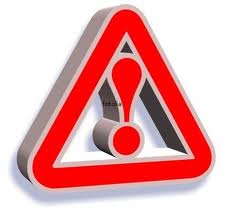 Bir faaliyeti eğer bu bölümde göstermezseniz veya bu bölümden çıkarırsanız, projenin uygulanması sırasında onu tekrar projeye ekleme şansınız olmayacaktır. Bu nedenle projeyi hazırlarken çok dikkatli bir şekilde amaçlarınıza ulaşmak için hangi faaliyetleri yapmanız gerektiğini düşünmeli ve bunların hepsini baştan projeye dahil etmelisiniz.
Başvuru formunun bu aşamasında yazdığınız temel ve alt faaliyetlerinizin, Mantıksal Çerçeve Matrisi, 1. sütun, 4. satırdaki faaliyetlerle aynı olmasına dikkat ediniz.
Örnek;
1. Temel faaliyet
    1.1 Alt faaliyet
    1.2 Alt faaliyet
2. Temel faaliyet
    2.1 Alt faaliyet
    2.2 Alt faaliyet
38
BAŞVURU FORMUNUN DOLDURULMASI
1.8 Yöntem. 
 
En fazla 4 sayfa.  Aşağıdakilerin ayrıntılı açıklaması:
1.8.1 Uygulama yöntemleri ve teklif edilen yöntemin nedenleri ve gerekçeleri. Başvurunuzda Ajans desteğini belirtecek görünürlük faaliyetlerinin yer almasına dikkat ediniz.

1.8.2 Projenin daha önceki başka bir projenin devamı olması durumunda, bu projenin öncekinin sonuçları üzerine nasıl inşa edileceğini anlatınız.

1.8.3 Proje büyük bir programın parçası ise, programa nasıl uyacağı veya programla nasıl koordine edileceğini anlatınız.

1.8.4 Proje takibi ve iç/dış değerlendirme prosedürleri.
 
1.8.5 Çeşitli aktörlerin projedeki rollerinin ve katılımlarının tanımlanması (yerel ortaklar, hedef gruplar, yerel yönetimler, vs.), ve bu rollerin onlara verilmesinin sebepleri.

1.8.6 Proje uygulaması için önerilen ekip (işlevlerine göre: burada kişilerin isimlerinin belirtilmesine gerek yoktur)

1.8.7 Projelerin uygulanması için önerilen temel araçlar (ekipmanlar, araçlar…)
39
1.8.1 Uygulama yöntemleri ve teklif edilen yöntemin nedenleri ve gerekçeleri. Başvurunuzda Ajans desteğini belirtecek görünürlük faaliyetlerinin yer almasına dikkat ediniz.
Anahtar Soru:
Projenizin amacını gerçekleştirmek –sorunu çözmek için yapacağınız faaliyetlerde hangi yöntemleri kullanacaksınız? Neden bu yöntemleri tercih ettiniz?
-Tercih ettiğiniz yöntemler sizi proje amacına nasıl ulaştıracak?

-Ortaklarla ve diğer katılımcılarla nasıl bir işbirliği yapacağınızı bu bölümde anlatabilirsiniz. Ayrıca, paydaşlarınızın projeye olumlu katkılarını sağlamak için kullanacağınız yöntemleri de bu bölümde anlatabilirsiniz.
Örn: Projeye eşinin katılımını istemeyen – karşıt paydaşı ikna etmek için nasıl bir yöntem?
40
1.8.1 Uygulama yöntemleri ve teklif edilen yöntemin nedenleri ve gerekçeleri. Başvurunuzda Ajans desteğini belirtecek görünürlük faaliyetlerinin yer almasına dikkat ediniz.
Proje amacına ulaşabilmek için,
Beklenen sonuçları doğurabilmek için,

olası alternatiflerin arasından teklif edilen yöntemin tercih edilme sebebi, yapılan 
fizibilite çalışmalarının sonuçları ve alternatiflerine kıyasla gerekçesi belirtilir.

Neyin Yöntemi olabilir?
-Eğitimin Yöntemi – neden eğitimi bu şekilde yapıyorsun? Hangi faktörleri düşündün de bu şekilde yapmaya karar verdin? 
-Satın almanın Yöntemi – amaç için neden bunları satın alacaksın, neden satın almayı bu şekilde yapacaksın? Ajansın  “Satın Alma Rehberi” mi etkin oldu? Nasıl bir ihale?
-Ajansın desteğini görünür kılmak için “Görünürlük Rehberi”ne uygun ve Bütçenin “5.8 Tanıtım faaliyetleri” kaleminde bütçeleştirilecek faaliyetleri de bu bölümde belirtiniz. Neden bu kalemlerle, neden bu yöntemle?
41
ÖRNEK;
Kullanılan başlıca yöntemler;
1.Eğitim yöntemi 
2.Tanıtım yöntemi
3. Kapasite artırma yöntemİ
Önerilen metodolojinin gerekçeleri: 
1. Eğitim yöntemi:
Eğitim Atölyesi: Gençlerin ve kadınların halı dokuma ustası olmalarına yönelik faaliyetlerinin bütünlüğünü sağlamak açısından bir eğitim atölyesinin kurulması ihtiyacı doğmuştur. Böylelikle seçilen hedef grupların ilgili meslekte bilgi ve beceri sahibi olmalarına yönelik faaliyetler, sürdürebilir bir biçimde bu eğitim atölyesi aracılığı ile sunulacaktır. Projenin tamamlanmasının ardından destek bekleyen herkese eğitim verilmeye devam edilecektir.  
Teorik ve Uygulamalı Eğitim: Proje kapsamında toplam 40 kursiyere teorik ve uygulamalı bir eğitim sunulacaktır. Uygulamalı eğitimler katılımcılara pratik yaparak ustalaşma imkanı verecek, teorik eğitimler ise mesleğe yönelik becerilerin yanı sıra katılımcıların bilişsel anlamda gelişmelerini destekleyecektir.
2.Tanıtım yöntemi
Hedef gruba yeni ürün ve yatırımların en iyi şekilde yerinde ve uygulamalı gösterilebileceği için tanıtım toplantısı yapılması yöntemi seçilmiştir. 
3. Kapasite artırma yöntemi
Proje kapsamında üretim kapasitesini ve ürün çeşitliliğini arttırmak amacı ile makine ve ekipman temini yapılacaktır. Tesise kurulumu yapılacak olan Sürekli Üretim Hattı ile birlikte firmamızın satışlarının artması beklenmektedir Bu satın almalar MEVKA’nın belirlemiş olduğu ihale kuralları çerçevesinde gerçekleştirilecektir. Bu yöntem uygulanarak en düşük maliyete ve yüksek kaliteye sahip makine ve ekipmanın temini sağlanacaktır.
42
BAŞVURU FORMUNUN DOLDURULMASI
1.8.2 Projenin daha önceki başka bir projenin devamı olması durumunda, bu projenin öncekinin sonuçları üzerine nasıl inşa edileceğini anlatınız.
Başvuru Sahibi daha önce bir proje uygulamış ve tamamlamış, daha sonra o
projenin ortaya çıkan sonuçları ile ilgili olabilecek yeni bir proje tasarlamış olabilir.
Önceki projenin,
• Sonuçlarının projenizle olan ilişkisini
• Uygulayacağınız projeye etkilerini
• Bu sonuçların nasıl ileriye götürüleceğini ve
•Değerlendirmelerden çıkarmış olduğunuz dersleri burada belirtmelisiniz.
43
BAŞVURU FORMUNUN DOLDURULMASI
1.8.3 Proje büyük bir programın parçası ise, programa nasıl uyacağı veya programla nasıl koordine edileceğini anlatınız.
Projeniz daha büyük bir programın parçası niteliğindeyse,ortak olan çalışmalarınızı, faaliyetlerinizi ve yöntemlerinizi anlatınız. 

Bu programın projenizle olan ilişkisinden, uygulayacağınız projeye olacak etkilerinden mümkün olduğu kadar somut bilgiler vererek bahsediniz.
44
BAŞVURU FORMUNUN DOLDURULMASI
1.8.4 Proje takibi ve iç/dış değerlendirme prosedürleri.
Ajansın izleme uzmanları projeyi yakından izliyor ve denetliyor / değerlendiriyor
olacaklardır.

Ancak yararlanıcı da projenin ilerleyişini kendi iç mevzuatı ve/veya projenin
ilerleyişinin sıhhatli olabilmesini istediği için projeyi takip ediyor olması
gerekmektedir.

Uygunluk, hedeflere ulaşma etkililiği, verimlilik, etki ve ve sürdürülebilirlik tespiti ve analizi için gerekli iç raporlamaların, risk analizleri ve alınacak tedbirlerin gözden geçirilmesi için bir iç kontrol sistemi tasarlanmış olmalıdır.

Ajansın desteğinin 100.000 TL’yi geçmesi durumunda Yeminli Mali Müşavir veya 
SPK mevzuatına kapsamında Bağımsız Dış Denetim Şirketi tarafından bağımsız 
denetim raporu düzenlenmelidir.
45
1.8.4 Proje takibi ve iç/dış değerlendirme prosedürleri.
ÖRNEK 
XX Projesi 12 ay süreli bir proje olduğundan, projenin geldiği aşamalar düzenli olarak (haftalık, aylık, üç aylık, altı aylık ve sonuç raporu) takip edilecektir. 
Haftalık değerlendirmeler proje ortağımız X Müdürlüğü’ne bağlı X Şube Müdürü koordinesinde eğiticilerle yapılacak ve sonuç bir rapor halinde şube müdürüne arz edilecektir. 
Aylık değerlendirmeler Y Şube Müdür Yardımcısının koordinesinde yapılacak (4 haftalık değerlendirme raporları birlikte değerlendirilecek) ve değerlendirme sonuçları bir basın bülteni ile kamuoyuna duyurulacaktır. Yapılan değerlendirmede aksayan bir durumun varlığı halinde, bu aksaklığı gidermeye yönelik idari tedbirler alınacak ve gerekirse planlamada güncellemeye gidilecektir.
46
1.8.4 Proje takibi ve iç/dış değerlendirme prosedürleri.
ÖRNEK 
Üç aylık değerlendirmeler İl Müdürü ve X Şube Müdürü’nün koordinesinde yapılacak ve 3 aylık raporlar incelenecektir. 
Altı aylık değerlendirme ise proje konusundan sorumlu İl Müdür Yardımcısının koordinesinde yapılacak ve 6 aylık raporlar incelenerek projenin geldiği aşama gözden geçirilecektir. Geri kalan 6 ay için ilave tedbirlerin alınmasının gerekip gerekmediği gibi konular ele alınacaktır. 
Yılsonu değerlendirmesi ise proje konusundan sorumlu İl Müdür Yardımcısının koordinesinde, projede görev alan şube müdürleri, şube müdür yardımcıları ve eğitici personelin katılımı ile yapılacak ve değerlendirme sonucu ile ilgili hazırlanacak rapor İl Müdürlüğü Web sayfaları üzerinden ve basın bültenleriyle kamuoyu ile paylaşılacaktır.
47
ÖRNEK
Proje mali iç değerlendirme muhasebe birimimiz tarafından yapılacaktır. Proje izleme ve değerlendirme faaliyeti izleme değerlendirme sorumlusu ve proje ekibi tarafından yapılacaktır.
48
04.12.2013
Paydaş Analizi
BAŞVURU FORMUNUN DOLDURULMASI
1.8.5 Çeşitli aktörlerin projedeki rollerinin ve katılımlarının tanımlanması (yerel ortaklar, hedef gruplar, yerel yönetimler, vs.), ve bu rollerin onlara verilmesinin sebepleri.
Başvuru Formunu doldurmaya başlamadan Paydaş Analizi ile mevcut soruna yönelik bir müdahale stratejisi geliştirildiğinde bundan olumlu/olumsuz, doğrudan/dolaylı etkilenecek kesimlerin analizi tamamlanmış olması gerekirdi.

Paydaş: Proje ile ilişkisi olan kişiler, gruplar, kurumlar ya da kuruluşların hepsi
49
Paydaş Analizi
1.8.5 Çeşitli aktörlerin projedeki rollerinin ve katılımlarının tanımlanması (yerel ortaklar, hedef gruplar, yerel yönetimler, vs.), ve bu rollerin onlara verilmesinin sebepleri.
Başvuru Sahibi teklif edilen projeyi yürütebilmek için:
İdari,
Teknik,
Bilgi ve Tecrübe,
Donanım,
Mali,
yönleri itibari ile yetersiz olabilir.
 Bu durum değerlendirme sürecinde Değerlendirme Tablosunun “1. Mali Kapasite ve İşletme Kapasitesi” bölüm eşiğinden başarısız olmasını gerektirebilir.
Bu eksik projeye uygun bir Proje Ortağı dahil edilerek aşılabilir. Projeye dahil edilişgerekçesinin ve proje kapsamında üstleneceği roller açık bir şekilde belirtilmelidir.
50
Paydaş Analizi
1.8.5 Çeşitli aktörlerin projedeki rollerinin ve katılımlarının tanımlanması (yerel ortaklar, hedef gruplar, yerel yönetimler, vs.), ve bu rollerin onlara verilmesinin sebepleri.
Ortaklar, iştirakçiler, hedef gruplar vs neden bu role seçildi?
Belirlenen rollerin projenin başarısı açısından önemi nedir?
Belirlenen rollerin proje yönteminizle ne kadar uyumlu?
Projede yer alan aktörlerin sorumlulukları açık olarak tanımlandı mı?
Karşıyaka Halk Eğitim Merkezi Müdürlüğü: Karşıyaka bölgesinde “ Hayat Boyu Öğrenme” kapsamında topluma eğitim hizmeti vermektedir. Proje kapsamında verilecek eğitimin modülerinin tespiti taraflarınca yapılmıştır. Ayrıca eğitim verecek olan uzmanları belirleyecekler ve eğitim sınıfını kuracaklardır. 
Konak Rehberlik Araştırma Merkezi Müdürlüğü: Proje iştirakçi olarak katılacak olup, kursiyerlerin belirlenmesi ve ailelere psikolojik danışmanlık yapılması, eğitim süresi boyunca destek olacaklardır.
Suça itilmiş çocuklar: Suça itilen yaklaşık 600 çocuk içerisinden gerekli psikolojik araştırmalar neticesinde 20 çocuğa ulaşılıp eğitimler verilip neticesinde meslek sahibi olmaları noktasında çalışmalar yapılacaktır. Bu çocuklar bulundukları suç ortamından uzaklaştırılarak topluma kazandırılmış olacak, diğer suça itilmiş çocuklara örnek teşkil edecektir.
Suça itilmiş çocukların aileleri: Suça itilen yaklaşık 600 çocuğun aileleri içerisinden gerekli psikolojik araştırmalar neticesinde 20 aileye ulaşılıp aile eğitimleri verilecek, çocuklarına verilecek eğitimler sonucunda meslek sahibi olmaları noktasında destekleri sağlanacaktır.
51
Paydaş Analizi
1.8.6  Proje uygulaması için önerilen ekip (işlevlerine göre: burada kişilerin isimlerinin belirtilmesine gerek yoktur)
Projenin yürütülmesi için kurulan ekibin yapısı burada belirtilir.

Kişilerin isimlerinden bahsedilmeden proje ekibini oluşturanların görev tanımlarına, proje konusu ile ilgili özel tecrübelerine kısa atıflara ve üstlenecekleri görevlere yer verilir. 

Projede görevlendirilen kilit personelin özgeçmişleri –zorunlu olarak- ekte sunulur.
Bu bölüm değerlendirme aşamasında Değerlendirme Tablosunun 
“1. Mali Kapasite ve İşletme Kapasitesi” bölümünden alınacak puanı 
etkileyecektir.
52
Paydaş Analizi
1.8.6  Proje uygulaması için önerilen ekip (işlevlerine göre: burada kişilerin isimlerinin belirtilmesine gerek yoktur)
Proje faaliyetlerini gerçekleştirecek yeterli sayıda personel olduğunu göstermeniz, eğer bu personel istihdam edilecekse bunu açıklamanız gerekmektedir.

- Proje ekibinde yer alacak olan personelin çalışma süresini, tam zamanlı veya yarı-zamanlı, belirtmeniz gerekmektedir.

Proje ekibinin ve özellikle proje koordinatörünün gerçekleştireceğiniz projeyle ilgili olarak deneyimlerini ve uzmanlık alanlarını açıklamanız gerekmektedir.

Eğer projeniz teknik bir konuyla ilgiliyse, personelin teknik yeterliliğini göstermeniz gerekmektedir.

- Proje ekibinde yer alanların görev tanımlarını açıklamanız gerekmektedir.
53
1.8.7 Projelerin uygulanması için önerilen temel araç-gereçler
Projede kullanacağınız ekipmanlar nelerdir?
Proje ekipmanları proje faaliyetleri ile uyumlu olmalıdır.
ÖRNEK:
Ofis ekipmanları: Proje personeli için(eğitimlerde ve konferansta da kullanılmak üzere)
 1 adet dizüstü bilgisayar, 1 masaüstü bilgisayar, etkinliklerin kaydı için dijital fotoğraf makinası.
Eğitim ve etkinlik mekanları: Bilgilendirme Konferansı için en az 250 kişi kapasiteli konferans salonu kiralanacaktır. Tam gün gerçekleştirilecek konferansta 2 çaykahve arası ve uygun bir öğle yemeği hizmeti (lunch-box) proje kapsamında sağlanacaktır.
Konaklamalı yapılacak 8 eğitim semineri için uygun toplantı salonu ve yeme-içme dahil konaklama imkanına sahip bir otel eğitim yeri olarak kiralanacaktır.
Eğitim/Konferans malzemeleri: Eğitim kitapçığı; sunumların ve PDY ile ilgili dokümanların olduğu eğitim CD ’si; katılımcılara verilecek katılımcı belgesi. Proje sonrasında düzenlenecek eğitimlerde de kullanılmak üzere projektör ve projeksiyon perdesi. Kırtasiye malzemeleri (bloknot, kalem, renkli post-it’ler, makas, büyük boyutlu kağıtlar, sakız yapıştırıcı, vb.)
Tanıtım malzemeleri: Broşür ve afişler tasarlanıp bastırılacaktır.
Ulaşım: Eğitimlere proje ekibinin ve eğitmenlerin ulaşımı araç kiralanarak sağlanacaktır.
Web sayfası: Proje web sayfası
54
1.9 Süre ve Faaliyet Planı
55
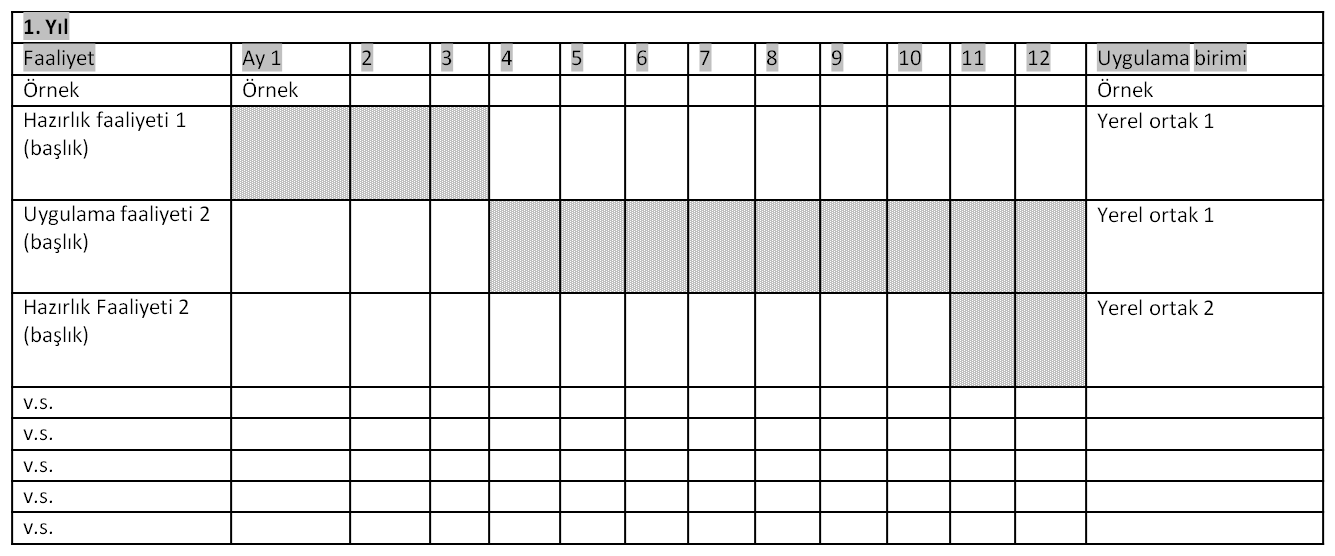 1.9 Süre ve Faaliyet Planı
Projenin süresi Başvuru Formunun tamamında ay olarak belirtilecektir.

Kesinlikle xx/xx/2010 - xx/xx/2011 gibi bir tarih aralığı kullanılmamalıdır.

Proje uygulama süresi sözleşmenin taraflarca imzalanmasını takibeden gün başlar ve bütün süreler sözleşme tarihine izafeten belirtilir.

“1.7 Faaliyetlerin Ayrıntılı Açıklaması” bölümünde açıklanan faaliyetler yeterli genişlikte ana faaliyet ve alt faaliyet gruplarına ayrılarak faaliyet planında gösterilir.

Faaliyet planında yer alan her faaliyetin başlangıç dönemi ve süresi ile o faaliyetin uygulayıcısının bilgileri yer alır.


Bu bölüm değerlendirme aşamasında Değerlendirme Tablosunun 3. Yöntem bölümünden alınacak toplam puanı doğrudan/dolaylı olarak çok önemli ölçüde (20/30 gibi) etkileyecektir
56
57
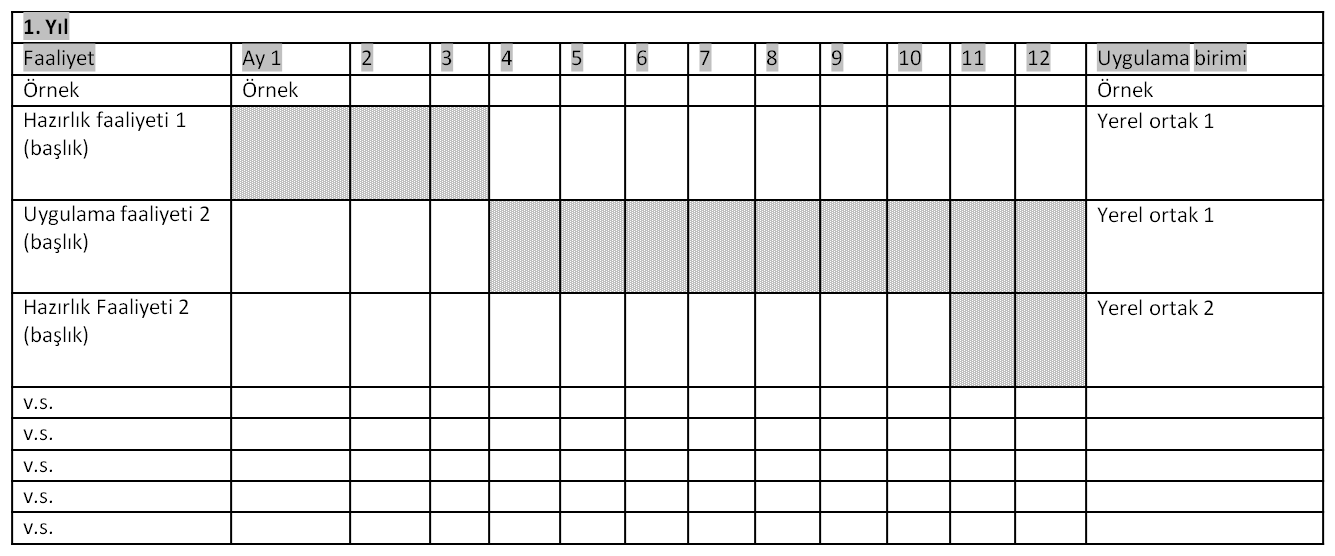 1.9 Süre ve Faaliyet Planı
Toplam Projenin süresinin hiçbir koşulda (yönetmelikte sayılan mücbir sebepler hariç) uzatılmayacağını unutmayınız.

 Gerekli durumlarda hazırlık ve değerlendirmeyi de göz önünde bulundurmanız gerekmektedir.

 İhtiyaten faaliyet planı takvimlerinde belirli bir zaman aralığını fazladan bırakmaları önerilmektedir.

Faaliyet planınızda bulunan tüm faaliyetlerinizin numaralandırılmış hallerinin Mantıksal Çerçeve Matrisi, 1. sütun, 4. satırdakilerle aynı olması gerektiğini unutmayınız.
58
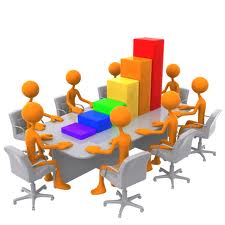 1.10 Performans Göstergeleri
Başvuru rehberinde verilen Performans Göstergeleri listesini örnek alarak projenize uygun olanları belirleyiniz.

Bu liste bağlayıcı değildir ve projenize özel farklı bir gösterge tanımlayabilirsiniz.

Projenizin performans göstergeleri proje başarınızın ölçülmesine esas oluşturacağı için sadece ulaşılabilir ve gerçekçi göstergeler ve hedefler belirleyiniz.

Burada belirleyeceğiniz göstergelerin mantıksal çerçevede belirttiğiniz göstergelerle aynı olması gerekir.

Gerekli analizleri yapmış ve mantıksal çerçeve matrisinizi oluşturmuş iseniz yine bu bölümü çok kolay oluşturabileceksiniz.
59
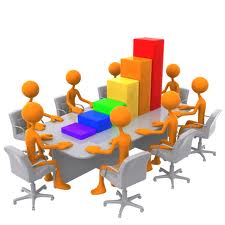 1.10 Performans Göstergeleri
60
BÖLÜM 2: BEKLENEN SONUÇLAR
2.1. HEDEF GRUPLAR/YARARLANICILAR
 ÜZERİNDE BEKLENEN ETKİ
PROJE BİTTİKTEN SONRASINI ANLATIYORUZ!
2.1.1 Hedef grupların/yararlanıcıların durumu

   2.1.2 Hedef grupların ve/veya varsa ortakların teknik ve yönetim kapasiteleri
2.1. HEDEF GRUPLAR/YARARLANICILAR
 ÜZERİNDE BEKLENEN ETKİ
PROJE BİTTİKTEN SONRASINI ANLATIYORUZ!
2.1.1 Hedef grupların/yararlanıcıların durumu
Hedef grupların ve Nihai yararlanıcıların ihtiyaç ve sorunları olarak belirtilen hususlar 1.6 Gerekçelendirme bölümünde projenin uygulanması sonrasında bunların durumlarında meydana gelecek olan değişim ise bu bölümde belirtilmelidir.
2.1. HEDEF GRUPLAR/YARARLANICILAR
 ÜZERİNDE BEKLENEN ETKİ
PROJE BİTTİKTEN SONRASINI ANLATIYORUZ!
2.1.1 Hedef grupların/yararlanıcıların durumu
Hedef grubumuzdaki oteller, lokantalar ve hediyelik eşya satıcıları gibi turizm sektöründeki firmaların gelirlerinde, gelen turistin artışıyla doğru orantılı bir artış beklenmektedir. 
Paris Müze Müdürlüğü ve İl Kültür ve Turizm Müdürlüğü proje sonunda gelen misafirlere verebileceği prestijli eserlere sahip olacaktır.
İlimize gelen turistler gelip gezdikleri, Montesque Müzesini ve içindeki nadide eserlerle ilgili dönemsel bilgileri, hikâyeleri ve ilginç ayrıntılarını okuyabilecekler ve konu hakkında bilgi sahibi olacaklardır.
2.1. HEDEF GRUPLAR/YARARLANICILAR
 ÜZERİNDE BEKLENEN ETKİ
PROJE BİTTİKTEN SONRASINI ANLATIYORUZ!
2.1.2 Hedef grupların ve/veya varsa ortakların teknik ve yönetim kapasiteleri
Proje, hedef grupların ya da ortakların teknik ve yönetim kapasitelerini nasıl geliştirecektir?
2.1. HEDEF GRUPLAR/YARARLANICILAR ÜZERİNDE BEKLENEN ETKİ
2.1.2 Hedef grupların ve/veya varsa ortakların teknik ve yönetim kapasiteleri
Yeni Makine ekipman alındı  ve yeni üretim hattı kuruldu/kurulacaktır
İhracat birimi kuruldu/kurulacaktır
Anahtar Cümleler
Kurum içinde proje birimi kuruldu/kurulacak.
Eğitim verebilecek kişiler yetiştirildi.
2.1. HEDEF GRUPLAR/YARARLANICILAR
 ÜZERİNDE BEKLENEN ETKİ
2.1.2 Hedef grupların ve/veya varsa ortakların teknik ve yönetim kapasiteleri
Hedef grubumuzun teknik olarak yönetim kapasitesi yoktur. Proje sahibi olarak Sosyal Yardımlaşma ve Dayanışma Vakfı, İl Emniyet Müdürlüğü Çocuk Şube Müdürlüğü, İzmir İl Milli Eğitim Müdürlüğü, Karşıyaka Halk Eğitim Merkezi Müdürlüğü, Karşıyaka Rehberlik Araştırma Merkezi’nin yönetim kapasiteleri yeterlidir. 
Sosyal Yardımlaşma ve Dayanışma Vakfı: Sosyal alanda nakdi ve ayni yardımlarla zor durumda olan insanlara ihtiyaçları doğrultusunda yardımcı olma yetkisine sahiptir. 
İl Emniyet Müdürlüğü Çocuk Şube Müdürlüğü: Çocuk suçlarının en aza indirilmesi yönünde çalışmalar yapmaktadır.
2.1. HEDEF GRUPLAR/YARARLANICILAR
 ÜZERİNDE BEKLENEN ETKİ
2.1.2 Hedef grupların ve/veya varsa ortakların teknik ve yönetim kapasiteleri
Hedef grubumuzun teknik olarak yönetim kapasitesi yoktur. Proje sahibi olarak Sosyal Yardımlaşma ve Dayanışma Vakfı, İl Emniyet Müdürlüğü Çocuk Şube Müdürlüğü, İzmir İl Milli Eğitim Müdürlüğü, Karşıyaka Halk Eğitim Merkezi Müdürlüğü, Karşıyaka Rehberlik Araştırma Merkezi’nin yönetim kapasiteleri yeterlidir. 
Sosyal Yardımlaşma ve Dayanışma Vakfı: Sosyal alanda nakdi ve ayni yardımlarla zor durumda olan insanlara ihtiyaçları doğrultusunda yardımcı olma yetkisine sahiptir. 
İl Emniyet Müdürlüğü Çocuk Şube Müdürlüğü: Çocuk suçlarının en aza indirilmesi yönünde çalışmalar yapmaktadır.
PROJE ÖNCESİNİ DEĞİL 
SONRASINI ANLAT
2.1. HEDEF GRUPLAR/YARARLANICILAR
 ÜZERİNDE BEKLENEN ETKİ
2.1.2 Hedef grupların ve/veya varsa ortakların teknik ve yönetim kapasiteleri
Proje ortaklarından İzmir İşitme Engelliler İlköğretim Okulu proje hazırlama ve uygulama kültürü kazanacaktır/kazandı. Proje yönetiminde tecrübe sahibi olacaktır. Personelinden kurslara katılarak sertifika alanlar sayesinde İşaret Dili konusunda sertifika anlamında teknik kazancı olacaktır/oldu.
2.2.  SOMUT ÇIKTILAR
Proje faaliyetlerinin ürünleri yazılmalıdır.

Çıktılar mümkün olduğunca belirgin, ölçülebilir ve sayısal olmalıdır.
 
Liste şeklinde yazılması tercih edilir.
2.2.  SOMUT ÇIKTILAR
Proje tanıtım broşürü (2000 adet)
Proje tanıtım afişleri (20 adet)
Süt eğitimi ders notları (1260 adet)
 Proje sonuç raporu (10 adet) 
Projenin Web sitesi
45 çiftçiye örnek çiftlik gezisi
Süt üreticilerinin bilgi ve becerilerinin artırılması
Süt sağım tulumu (1260 adet)
Şapka (1260 adet )
Köy seminerleri ( 7 adet )
2.3. ÇARPAN ETKİLER
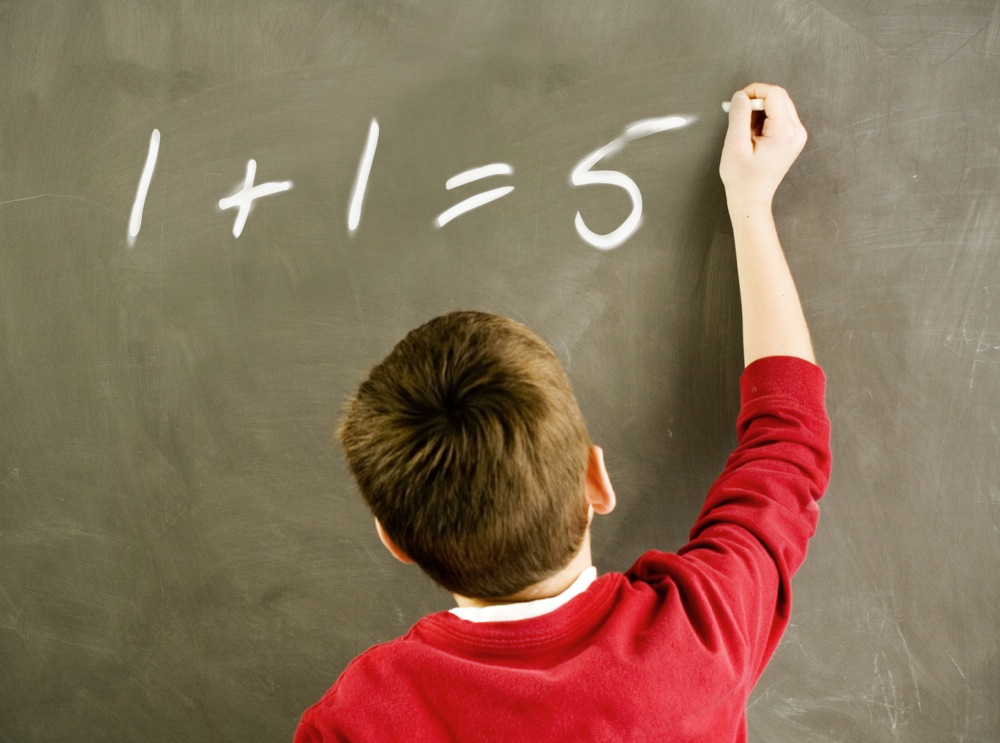 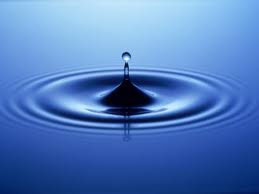 2.3 ÇARPAN ETKİLERİ
Proje faaliyetlerinin sonuçlarının yayılması ve örnek alınmasıdır.
 
	Bu bölümde aşağıdaki unsurlar önemlidir:
Projenin bölgedeki diğer kesimleri, sektörleri olumlu etkileme kapasitesinin olması,


Projenin kaynak kullanımında verimlilik artışına etkisi olması


Projenin tekrarlanabilir bir modeli, uygulamayı öngörmesi
	(En fazla 1 sayfa)
74
04.12.2013
2.3 ÇARPAN ETKİLERİ
Projenin tedarikçiler, diğer girişimciler veya müşteriler için yeni iş imkanları yaratacak mı?

Proje, tedarikçilerin ürünlerinin veya müşterilerin kullandığı ürünlerin kalitesinin iyileştirilmesini sağlayacak mı?

Proje kapsamında hedef gruplarınız dolayısıyla başka kimler etkilenecek? Bu grupları somut olarak gösterebiliyor musunuz?
75
04.12.2013
2.3 ÇARPAN ETKİLERİ
Proje sonuçları bakımından tekrarlanma ve yayılma olasılığı yüksek bir projedir. Çünkü proje kapsamında TR 52 bölgesinin … potansiyelinin artırılmasına, tanıtımına katkıda bulunarak sosyal alt yapı imkânlarının geliştirilmesine katkı sağlanacaktır.
2.3 ÇARPAN ETKİLERİ
Proje sonuçları bakımından tekrarlanma ve yayılma olasılığı yüksek bir projedir. Çünkü proje kapsamında TR 52 bölgesinin … potansiyelinin artırılmasına, tanıtımına katkıda bulunarak sosyal alt yapı imkânlarının geliştirilmesine katkı sağlanacaktır.
ÇOK YETERSİZ VE KLİŞE
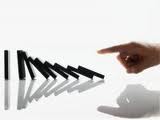 2.3 ÇARPAN ETKİLERİ
Projenin uygulanması ile benzer projelere örnek teşkil edecek, girişimcilik ruhunu tetikleyecek ve neticede kaliteli ürün üreten ve yeter ekonomik büyüklüğe sahip tarımsal işletmelerin oluşturulmasına katkı sağlayacaktır. 
İşletmeler kapasite artırarak verimini dolaysıyla üretimini artıracağı için, tarımsal işletmelere girdi sağlayan bayiler ve aracılarda kapasitelerini artırmak zorunda kalacakları için, dolaylı olarak yeni istihdam imkânları oluşacaktır. 
Verilecek olan eğitimler ile atıl alanların % 20 oranında yeniden kullanımı sağlanması öngörülmektedir. Ayrıca Eğitim ve danışmanlık hizmetiyle sertifikalı süt inekçiliği ve diğer desteklerin kullanımı gibi faaliyetler yaygınlaştırılacaktır. Bu sayede çiftçilerimiz verilen destekleme ve teşviklerden yararlanmaları artacaktır. Dolayısı ile gelir seviyelerinde de artış olacaktır.
2.3 Çarpan Etkileri
Değerlendirme Tablosu
4.Sürdürülebilirlik Başlığı Altında;
4.2 Proje potansiyel çarpan etkileri içermekte midir (proje sonuçlarının yinelenmesi ve daha geniş alanları etkilemesi ile bilgi yayılması dahil olmak üzere)?       

						5 Puan
79
04.12.2013
2.4 SÜRDÜRÜLEBİLİRLİK
Başarılı bir proje, fon sağlayıcı kuruluşun desteği bittikten sonra da etkisi devam eden projedir.

Sürdürülebilirlik, projenin gerçekleştirilmesi için sağlanan dış yardım sona erdikten sonra da, projenin yarar üretmeye devam etmesidir.
80
04.12.2013
2.4 SÜRDÜRÜLEBİLİRLİK
Sürdürülebilirliği aşağıda belirtilen üç boyutuyla açıklayınız.
81
04.12.2013
2.4 SÜRDÜRÜLEBİLİRLİK
2.4.1 Mali Boyut
Faaliyetler destek bittikten sonra nasıl finanse edilecek? 
(dış kaynak, öz kaynak, proje kapsamında yaratılacak kaynak vb.)
Mali sürdürülebilirlik, özellikle proje kaynaklarının bir kısmının var olan yapıların mevcut performanslarının iyileştirilmesine ya da yeni alanların yaratılmasına ayrıldığı durumlarda önem kazanır.
82
04.12.2013
2.4 SÜRDÜRÜLEBİLİRLİK
2.4.1 Mali Boyut
Faaliyetler destek bittikten sonra İzmir Büyükşehir Belediyesi’nin sorumluluğunda finanse edilecektir.
2.4 SÜRDÜRÜLEBİLİRLİK
2.4.1 Mali Boyut
Kitap okuma ve halkın kültür seviyesinin arttırılmasına yönelik projeler her zaman için devlet tarafından desteklenen çalışmalar olmuştur. Bu projenin başarıya ulaşması halinde buna benzer projeler için bütçeden kaynak aktarılma imkanı vardır. Ayrıca sponsor firmalarla da bu tip projelere kaynak bulunabilir.
2.4 SÜRDÜRÜLEBİLİRLİK
2.4.1 Mali Boyut
Kitap okuma ve halkın kültür seviyesinin arttırılmasına yönelik projeler her zaman için devlet tarafından desteklenen çalışmalar olmuştur. Bu projenin başarıya ulaşması halinde buna benzer projeler için bütçeden kaynak aktarılma imkanı vardır. Ayrıca sponsor firmalarla da bu tip projelere kaynak bulunabilir.
HALLEDERİZ BİR ŞEKİLDE..
2.4 SÜRDÜRÜLEBİLİRLİK
2.4.1 Mali Boyut
Ayrıca üst teşkilatımız olan Türkiye Süt Üreticiler Merkez Birliği’nden yıllık iade katkı payı gelirlerinin yanı sıra, proje bazlı destekler de alabilmekteyiz.
Süt üreticileri kanuni zorunluluk olarak birliğimiz üzerinden süt desteği almaktadırlar, alınacak olan süt desteklerinden de birliğimize pay aktarılmaktadır.
Finans konusunda bir sıkıntımız yoktur. Proje sonrasında da faaliyetlerimize devam edeceğiz.
2.4 SÜRDÜRÜLEBİLİRLİK
2.4.1 Mali Boyut
Ayrıca üst teşkilatımız olan Türkiye Süt Üreticiler Merkez Birliği’nden yıllık iade katkı payı gelirlerinin yanı sıra, proje bazlı destekler de alabilmekteyiz.
Süt üreticileri kanuni zorunluluk olarak birliğimiz üzerinden süt desteği almaktadırlar, alınacak olan süt desteklerinden de birliğimize pay aktarılmaktadır.
Finans konusunda bir sıkıntımız yoktur. Proje sonrasında da faaliyetlerimize devam edeceğiz.
GÜVEN VERİYOR…
2.4 SÜRDÜRÜLEBİLİRLİK
2.4.2 Kurumsal Boyut
Kurumsal yapınız proje sona erdikten sonra da faaliyetlerin sürdürülmesine izin verecek mi?
Proje sonuçları için “yerel sahiplenme” olacak mı?
Proje desteği sona erdikten sonra gerekli insan kaynağı nasıl sağlanacak?
Yararlanıcının projeyi sürdürme konusundaki beceri ve taahhütleri ile üretim/hizmet sağlamaya devam edebilecek midir?
88
04.12.2013
2.4 SÜRDÜRÜLEBİLİRLİK
2.4.2 Kurumsal Boyut
MEVKA hibesi ile finansmanı sağlanarak uygulanan projenin altyapısı oluşmuş olacaktır. Altyapısı oluşturulan proje, hibenin sona ermesiyle birlikte proje kapsamında kazanılan ekipman, araç gereç ve oluşan teknik altyapı süt üreticilerinin kullanımına sunulacak olan bir eğitim ve danışmanlık merkezi olacaktır. Nitekim süt birliklerinin görevleri başında süt üreticilerinin eğitimi gelmektedir. 
Ayrıca proje ile Kula Süt Birliği teknik bilgi ve yönetim kapasitesi artacağından bu tür eğitimler sıklıkla tekrarlanacak ve süt üreticilerinin teknik konularda danışmanlık yapmaya devam edecektir….
1/2
2.4 SÜRDÜRÜLEBİLİRLİK
2.4.2 Kurumsal Boyut
Projenin hazırlık aşamasında sivil toplum örgütleri ve resmi kurumlar ile proje değerlendirme çalışmaları yapılmıştır. Bu çalışmalar esnasında projeye, tüm kuruluşlar her türlü desteği sağlayacaklarını beyan etmişlerdir.  Proje sona erdikten Kula Süt Birliği eğitimlerin devamını sağlayacaktır. Bu yüzden faaliyetler sürdürülebilir ve tekrarlanabilir niteliktedir. Projemizde 6 süt birliği ve 1 ziraat odası tarafından yapılıyor olması yerel sahiplenmenin güçlü olduğunu göstermektedir.
2/2
2.4 SÜRDÜRÜLEBİLİRLİK
2.4.2 Kurumsal Boyut
Projenin hazırlık aşamasında sivil toplum örgütleri ve resmi kurumlar ile proje değerlendirme çalışmaları yapılmıştır. Bu çalışmalar esnasında projeye, tüm kuruluşlar her türlü desteği sağlayacaklarını beyan etmişlerdir.  Proje sona erdikten Kula Süt Birliği eğitimlerin devamını sağlayacaktır. Bu yüzden faaliyetler sürdürülebilir ve tekrarlanabilir niteliktedir. Projemizde 6 süt birliği ve 1 ziraat odası tarafından yapılıyor olması yerel sahiplenmenin güçlü olduğunu göstermektedir.
2.4 SÜRDÜRÜLEBİLİRLİK
2.4.3 Politik Boyut (varsa)- 
(Projenin ne tür yapısal etkileri olacak – örneğin mevzuatın, davranış kurallarının, yöntemlerin v.s. gelişmesine katkı sağlayacak mı?)
Bu bölümde projenin bitiminden sonra proje kapsamında gerçekleştirilen faaliyetlerin özellikle bu alanda hizmet vermekle yükümlü bir kurum için yönlendirici olup olmayacağı ya da toplumun bakış açısında bir değişim olup olmayacağı açıklanmalıdır.
92
04.12.2013
2.4 SÜRDÜRÜLEBİLİRLİK
2.4.3 Politik Boyut
Projenin politik boyutu yoktur.
YOKSA YOKTUR!
2.4 SÜRDÜRÜLEBİLİRLİK
2.4.3 Politik Boyut (varsa)- 
(Projenin ne tür yapısal etkileri olacak – örneğin mevzuatın, davranış kurallarının, yöntemlerin v.s. gelişmesine katkı sağlayacak mı?)
Proje kapsamında 300 sürücü üzerinde yapılacak anket çalışmasında, araç sürücülerinin sürücü kursu dışında herhangi bir trafik eğitimi alıp almadıklarını ortaya konacaktır. Bu istatistikî veriler bize, trafik eğitimi ile trafik paydaşlarına ulaşmanın gerekliliği konusunda çok önemli ipuçları verdiği gibi, bu konuda yetkili kurum ve kuruluşların mevzuat hazırlama çalışmalarına da (sürücü belgesi sahiplerinin belli aralıklarla eğitime ve sınava tabi tutulmaları gibi) somut katkılar sağlayacaktır.
2.4 SÜRDÜRÜLEBİLİRLİK
2.4.3 Politik Boyut
Proje, sürdürülebilir kalkınmaya ve çevrenin korunmasına itibar gösteriyor mu?
Projenin çevreyi koruma hassasiyeti veya çevreye zarar verme boyutu projenin işleyişi için bir risk (çevresel ve mevzuat yönü ile) oluşturmakta mıdır?

Olası bir çevre zararına karşı yeterli tedbir alındı mı?

Yenilenebilir enerji, geri dönüşüm, arıtma, sulak alanların ve su kaynaklarının korunması, canlıların ve hammadde kaynaklarının tamamen yok edilmeden değerlendirilmesi... konularında projenin bir vizyonu var mıdır?
2.4 SÜRDÜRÜLEBİLİRLİK
2.4.3 Politik Boyut
Proje, sürdürülebilir kalkınmaya ve çevrenin korunmasına itibar gösteriyor mu?
Proje kapsamında verilen eğitimler sayesinde trafik paydaşları trafik ve riskleri konusunda daha çok bilgiye sahip olacak, trafikte daha duyarlı davranmak sureti ile meydana gelmesi muhtemel kazaların önüne geçilmiş olacak ve böylece çevrenin korunmasına da katkı sağlanmış olacaktır.
2.4 Sürdürülebilirlik
Değerlendirme Tablosu
4.Sürdürülebilirlik Başlığı Altında;
	4.3 Teklif edilen projenin beklenen sonuçları sürdürülebilir mi?
Mali açıdan
Kurumsal açıdan
Politika düzeyinde
Projede sürdürülebilir kalkınma ve çevre koruması göz önünde bulundurulmuş mu?                
				      5 Puan
97
04.12.2013
2.5 Mantıksal Çerçeve
Ek C doldurulmuş ve ek olarak sunulmuştur.
98
04.12.2013
2.6 Görünürlük Faaliyetleri
Amaç Ajansın desteğini görünür kılmak ve tanıtmaktır(En fazla 1 sayfa).
Tanıtım ve görünürlük rehberine uygun olarak gerekli olan önlemleri almanız gerekmektedir.
Projenin ve sonuçlarının nasıl duyurulacağı gibi konularda belli bir planlama yapmanız gerekmektedir.
Görünürlülük faaliyetleri detaylı olarak(görünürlülük aracı, adet, içerik vs.)açıklanmalıdır.
Ajans görünürlülüğünü sağlayacak araçlar uygun ve uygulanabilir olmalıdır.
Görünürlük için bütçelendirme yapılması gereklidir.
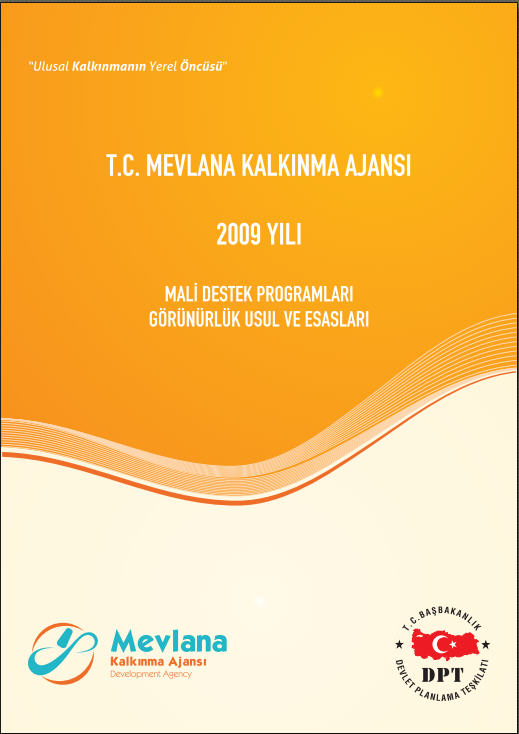 99
04.12.2013
2.6 Görünürlük Faaliyetleri
Yapılacak olan tüm faaliyetlerde MEVKA’nın görünürlüğü sağlanacaktır. Bu kapsamda;
Basılacak olan tüm yayınlarda (broşürler, afişler v.b) bu projenin MEVKA hibesi olduğu belirtilerek istenilen formatta bastırılacaktır. 
Proje kapsamında açılış ve kapanış toplantıları ve 8 tane seminer düzenlenecektir. Bu toplantı ve Köy Seminerleri salonlarına MEVKA bayrakları, MEVKA logolu proje tanıtım afişleri asılarak MEVKA’nin görünürlüğünün sağlanmasına özen gösterilecektir.
1/2
2.6 Görünürlük Faaliyetleri
Yaptırılacak olan WEB sitesinde MEVKA görünürlüğünün sağlanmasına özen gösterilecektir. 
 
Broşür		2000  adet
Web Sayfası	      	1  adet
Şapka			1260  adet
Afiş			20  adet
2/2
2.6 Görünürlük Faaliyetleri
Yaptırılacak olan WEB sitesinde MEVKA görünürlüğünün sağlanmasına özen gösterilecektir. 
 
Broşür		2000  adet
Tulum			1260  adet
Web Sayfası	      	1  adet
Şapka			1260  adet
Afiş			20  adet
M A K U L !
2/2
2.6 Görünürlük Faaliyetleri
Değerlendirme Tablosu
3.Yöntem Başlığı Altında;
	3.6 Projede, devlet desteğine ve görünürlüğüne yeterli önem verilmiş mi? 
				    5 puan
103
04.12.2013
3. PROJE BÜTÇESİ
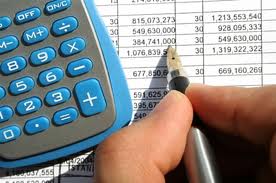 Ek B doldurulmuş ve ek olarak sunulmuştur.
104
04.12.2013
4. BEKLENEN FİNANSMAN KAYNAKLARI
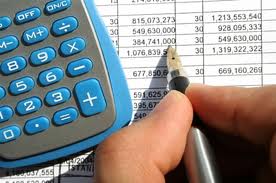 Ek B2 doldurulmuş ve ek olarak sunulmuştur.
105
04.12.2013
4. BEKLENEN FİNANSMAN KAYNAKLARI
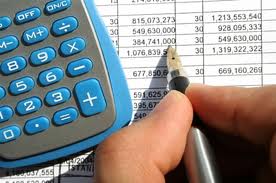 AYNİ KATKILAR
Projeye para yerine mal veye hizmet ile yapılan katkı anlamına gelir.
Proje ortağı Karşıyaka Belediyesi, eğitim merkezi olarak kullanılacak binayı, bu mekanın elektrik, ısınma vb. giderlerini ayni katkı olarak sağlayacaktır.
106
04.12.2013
II.Başvuru Sahibi
2.1. Kimlik
107
04.12.2013
II.Başvuru Sahibi
2.1. Kimlik
Bu bölümde talep edilen bilgiler ile Mevlana Kalkınma Ajansı başvuru sahibi hakkında daha fazla bilgi edinmeyi amaçlar ve başvuru sahibinin mali destek alma konusunda yeterli kapasiteye sahip olup olmadığı konusunda ipuçları elde etmeye çalışır.
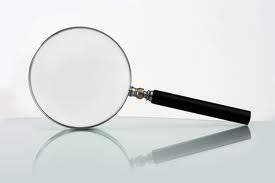 108
04.12.2013
II.Başvuru Sahibi
2.2. Başvuru Sahibinin Bilgileri
2.1 Kurum/Kuruluşunuz/Şirketiniz ne  zaman kuruldu ve ne zaman faaliyete başladı? 
 
2.2 Kurum/kuruluş veya şirketinizin şu andaki başlıca faaliyetleri nelerdir?

2.3 Kurum/kuruluş veya şirketinizin yönetim kurulu/ komitesinin listesi
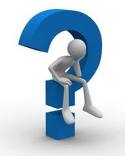 109
04.12.2013
II.Başvuru Sahibi
3. Proje yönetme ve Uygulama Kapasitesi
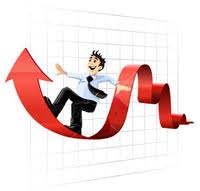 3.1 Benzer Proje Tecrübesi
İlgili  programın  kapsamına  giren  alanlarda  son  beş yılda  başvuru sahibi   kurum, kuruluş ve   işletme   tarafından   yürütülen   projeler hakkında, her bir proje için aşağıdaki hususları belirterek ayrıntılı bilgi verilmelidir.
3.1.1 Projenin amacı ve yeri 
3.1.2 Projenin sonuçları
3.1.3 İşletmenizin projedeki rolü (lider kuruluş veya ortak) ve projeye katılım derecesi projeye katılım derecesi
3.1.4 Projenin maliyeti
3.1.5 Projeye finansman katkısı sağlayanlar (isim, katılan tutar)
110
04.12.2013
II.Başvuru Sahibi
3.2 Kaynaklar
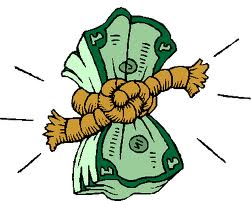 3.2.1.Son üç yıl için yıllık gelir. 
– Her yıl için mali destekçilerin adını ve her  birinin yıllık gelire katkı yüzdesini (%) belirterek
3.2.2 Mali veri (İlgili tabloyu doldurunuz)
– Kar ve zarar tablosuna ve işletmenizin bilançosuna göre doldurunuz. 
– Kar zarar hesapları, bilançolar, yerel vergi dairesine verilen vergi beyanı bilgileriyle uyumlu olduğundan emin olunuz.
3.2.3 Kategorilerine göre tam zamanlı ve yarı zamanlı personel sayısı, çalışma yerlerini belirterek sayısı, çalışma yerlerini belirterek
3.2.4 Ekipman ve ofisler
–Sahip olduğunuz ofislerin yerleri, nitelikleri, ofis ekipmanları ve altyapısı yazılmalıdır. Yazılan bu bilgiler MEVKA tarafından denetlenecektir. 
3.2.5  Diğer ilgili kaynaklar (örneğin iştirakçi kuruluşlar, uygulamaya  iştirakçi kuruluşlar, uygulamaya katkıda bulunabilecek ağlar, vs.)
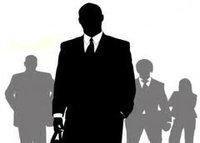 111
04.12.2013
II.Başvuru Sahibi
4. Mevlana Kalkınma Ajansı ile Ulusal ya da Uluslararası Kurum ve Kuruluşlara Destek Amaçlı Yapılan Diğer Başvurular
4.1 Alınan Mali Destekler 
Destek Veren Kurum 
Destek Programının Adı 
Destek Alınan Tarihler 
Toplam Destek Tutarı

4.2 Sonuçlanmamış Başvurular 
Başvuruda Bulunulan Kurum 
Destek Programının Adı 
Destek Programının Adı 
Tahmini Sonuçlanma Tarihi
Beklenen Toplam Destek Tutarı
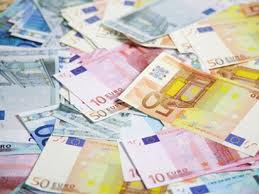 112
04.12.2013
III.BAŞVURU SAHİBİNİN PROJEYE KATILAN ORTAKLARI
1.ORTAKLARLA İLGİLİ BİLGİLER
2.ORTAKLIK BEYANNAMESİ
IV.BAŞVURU SAHİBİNİN PROJEYE KATILAN İŞTİRAKÇİLERİ
1. İŞTİRAKÇİLER İLE İLGİLİ BİLGİLER
2. İŞTİRAKÇİ BEYANNAMESİ
V. BAŞVURU SAHİBİNİN BEYANNAMESİ
113
04.12.2013
Mantıksal Çerçeve Matrisi
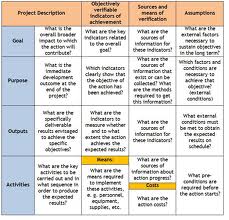 Mantıksal Çerçeve Matrisi nedir?
		Mantıksal çerçeve matrisi projenin hazırlanması, planlanması, güçlendirilmesi ve izlenmesiyle ilgili tüm bilgileri özetleyen ve matris formunda sunan bir araçtır.
		Kısaca projenin özet tablosudur.
MANTIKSAL ÇERÇEVE
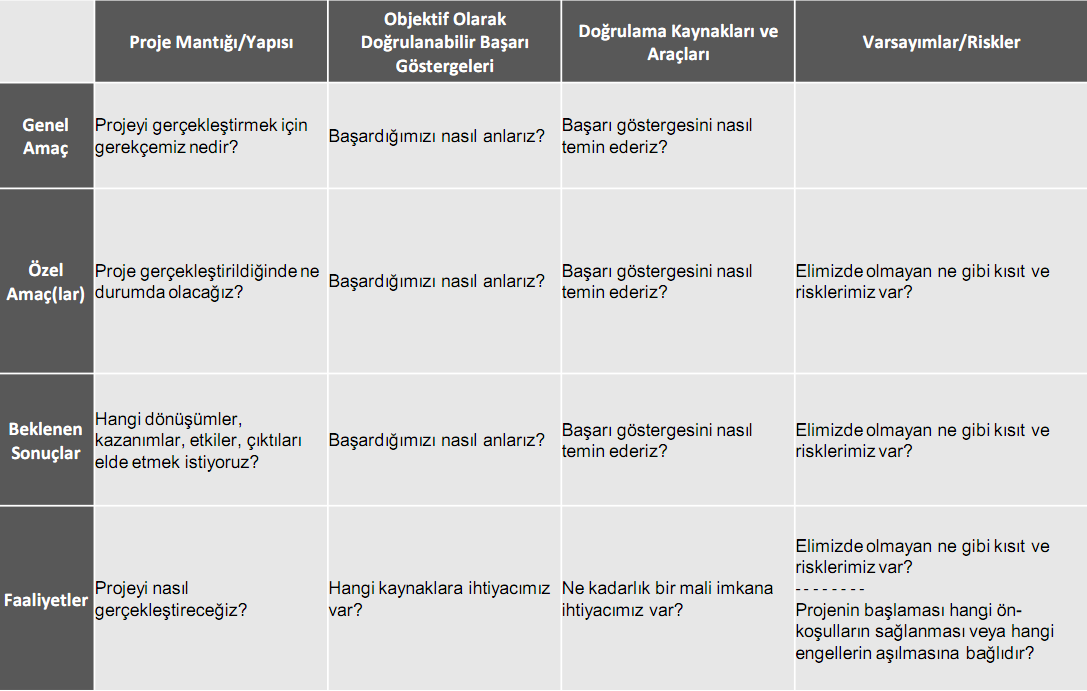 Mantıksal Çerçeve Matrisi
1
GÖSTERGELER
GÖSTERGELER
GÖSTERGELER
GENEL HEDEF
DOĞRULAMA ARAÇLARI
DOĞRULAMA ARAÇLARI
DOĞRULAMA ARAÇLARI
2
8
PROJE AMACI
3
7
SONUÇLAR
4
6
FAALİYETLER
MALİYETLER
AYRICA DÜZENLENİR
ARAÇLAR
AYRICA DÜZENLENİR
5
ÖNKOŞULLAR
VARSAYIMLAR
VARSAYIMLAR
VARSAYIMLAR
Mantıksal Çerçevenin Hazırlanması için Yaklaşım
Objektif Olarak Doğrulanabilir Göstergeler
Müdahale Mantığı-Projenin Kapsamı
Doğrulama Kaynakları
Varsayımlar
13
14
11
12
9
10
Mantıksal Çerçeve Matrisi
1
GENEL HEDEF
2
PROJE AMACI
3
SONUÇLAR
4
FAALİYETLER
1. Kolon Müdahale Mantığı
Müdahale Mantığı-Projenin Kapsamı
Projenin katkıda bulunduğu üst düzey amaç
Projenin genel amaçlara da katkıda bulunacak özel hedefi
1. Kolon
Proje hedefini sağlayacak sonuçlar
Proje sonuçlarına ulaşmak için yerine getirilecek faaliyetler
Kaynaklar
(Araçlar)
Faaliyetlerin yapılması için gerekli girdiler
Mantıksal Çerçeve Matrisi
Müdahale Mantığı-Projenin Kapsamı
Objektif Olarak Doğrulanabilir Göstergeler
Doğrulama Kaynakları
Varsayımlar
Projenin Genel Hedefi
Projenin Amacı
Sonuçlar
Araçlar
Maliyet
Faaliyetler
Ön-koşullar
Dışsal koşullar (varsayımlar) için ciddi bir düşünce süreci ve zaman gerekir. Varsayımlar, proje stratejisinin belkemiğini oluşturur. 










“Eğer bu yapılırsa ve bu da dış koşul olarak varsa o zaman elde etmek istediğimiz sonuca ulaşabiliriz”
Mantıksal Çerçeve Matrisi
Örnek: Çocuk tutuklularla yapılacak bir rehabilitasyonu konulu bir projede,
Tanımlama:
Risk nedir? Adalet Bakanlığının ıslahevlerinde çalışma izni vermemesi.
Gerçekleşme ihtimali:
İzin vermeyebilir mi? Evet, vermeyebilir.
Değerlendirme:
Yaklaşık olarak etkisi ne? Proje gerçekleşemez
119
04.12.2013
Mantıksal Çerçeve Matrisi
Yatay Mantık
120
04.12.2013
Mantıksal Çerçeve Matrisi
Varsayım (Dışsal faktör) önemli mi?
Evet
Hayır
Riski unut gitsin...
Gercekleşme ihtimali nedir?
Çok düşük
Riski unut gitsin...
Orta Düzeyde
Varsayım olarak ekle
Çok yüksek
Dışsal faktörü etkileyecek şekilde proje yeniden dizayn edilebilir mi?
Faaliyetler ve sonuçlar ekleyerek projeyi yeniden dizayn et; 
Eğer gerekiyor ise proje amacını yeniden formüle et
Hayır
Projeyi unut gitsin…
Varsayım Değerlendirme Algoritması
Evet
Mantıksal Çerçeve Matrisi
2. Kolon
Göstergeler 2.Kolon
Başarı göstergeleri: projenin çeşitli 
düzeylerinde gerçekleştireceğimizi belirttiğimiz 
işlerin etkilerinin  nasıl ölçüleceğini belirtirler.

Niceliksel doğrulanabilir ve ölçülebilir şekilde

izleme ve değerlendirme için de temel oluştururlar.
KILAVUZ SORULAR
Genel hedefimize katkıda bulunduğumuzu başkalarına da ispatlayabilir miyiz?
Proje amacımızı gerçekleştirdik mi?
Gerçekleştirdiklerimiz istediğimiz etkiyi ortaya çıkardı mı?
122
04.12.2013
Göstergelerin Gerekli Öğeleri
GÖSTERGE
Öğretmenlerin eğitimde bilgisayar kullanımı
Nitelik(Ne?)
Öğretmenlerin “eğitim planlaması” konusunda bilgisayar kullanımının sağlanması
Nicelik
(Ne kadar?)
100 İlköğretim öğretmeninin “eğitim planlaması” konusunda bilgisayar kullanımının sağlanması
Zaman
(Ne Zaman?)
100 İlköğretim öğretmeninin Eylül 2011’e kadar eğitim planlaması konusunda bilgisayar kullanımının sağlanması
Yer
(Nerede?)
100 İlköğretim öğretmeninin Eylül 2011’e kadar X okullarında eğitim planlaması konusunda bilgisayar kullanımının sağlanması
Mantıksal Çerçeve Matrisi
Doğrulama Kaynakları
Doğrulama Kaynakları, göstergelerin kontrol edilmesi için gerekli bilgiyi sağlayacak dökümanlar, raporlar ve diğer kaynaklardır.
	Göstergelerin belirlenmesiyle eş zamanlı olarak doğrulama kaynakları da belirtilmelidir. 

	Doğrulama kaynakları şu bilgileri vermelidir:
Bilginin sağlanacağı format (İlerleme raporları, proje hesapları, proje kayıtları, resmi istatistikler vs.),
Bilgiyi kimin sağlayacağı,
Bilginin hangi sıklıkta sağlanacağı (örn: Aylık, üç aylık, yıllık vs.)
124
Mantıksal Çerçeve Matrisi
Anketler
Maliyet
Röportajlar
İstatistikler
Yönetim Raporları
İdari Kayıtlar
Karmaşıklılık
Doğrulama Kaynakları ve Bazı Özellikleri
125
Mantıksal Çerçeve Matrisi
1
GÖSTERGELER
GÖSTERGELER
GÖSTERGELER
GENEL HEDEF
DOĞRULAMA ARAÇLARI
DOĞRULAMA ARAÇLARI
DOĞRULAMA ARAÇLARI
2
8
PROJE AMACI
3
7
SONUÇLAR
4
6
FAALİYETLER
MALİYETLER
AYRICA DÜZENLENİR
ARAÇLAR
AYRICA DÜZENLENİR
5
ÖNKOŞULLAR
VARSAYIMLAR
VARSAYIMLAR
VARSAYIMLAR
Objektif Olarak Doğrulanabilir Göstergeler
Müdahale Mantığı-Projenin Kapsamı
Doğrulama Kaynakları
Varsayımlar
13
14
11
12
9
10
Mantıksal Çerçeve Matrisi
Araçlar ve maliyetler nedir ?
Araçlar, projenin yürütülmesi ve planlanan faaliyetlerin yapılması için gereken fiziksel ve fiziksel olmayan kaynakları, yani projede kullanılacak girdileri ifade eder. 
Bunlar;
İnsan kaynakları, 
ekipman ve 
malzemelerdir.

Maliyetler ise, 
	Tüm belirlenmiş kaynakların ve araçların finansal olarak ifadesidir.
Faaliyet Planı ve Bütçe
Faaliyet PLanı
Bütçet
Bütçe
Faaliyet PLanı
Bütçe
Faaliyet PLanı
5500
1750
4250
  750
  400
1100
3100
5500
1750
4250
  750
  400
1100
3100
Maaşlar
Yolluklar
Araç Gid.
Tel/Fax
Tohum
Gübre
5000	5500
	1250	1750
	3750	4250
	750	750
	400	400
	850	1100
	2300	3100
Bütçe
Mantıksal Çerçeve
5
1
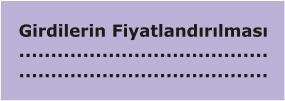 4
Faaliyet Planı
2
3
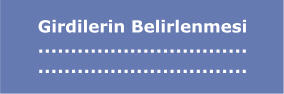 BÜTÇE
Proje bütçesi, bir projenin mali kaynaklarını, bu kaynakların nasıl kullanılacağını ve faaliyetler arasında nasıl dağılacağını gösteren bir tablodur.
130
04.12.2013
BÖLÜM 3: BÜTÇE
Bütçe Hazırlanırken Dikkat Edilmesi Gereken Hususlar:
Bütçeye yeni sütunlar ve başlıklar eklenmemelidir. Sadece, başlıklar altında projeniz için formatta yazmayan kalemler gerekiyorsa, yeni kalem ve satırlar  girilmelidir.
Bütçe Kalemi
Yeni Eklenen Bütçe Satırı
Bütçe Başlığı
131
04.12.2013
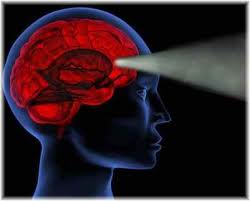 BÖLÜM 3: BÜTÇE
Temel Prensipler:
Proje kapsamında hangi maliyetlerin uygun olup olmadığı Başvuru Rehberinden kontrol edilmelidir. 
 
Bütçenin maliyet etkin hazırlanmasına özen gösterilmelidir.

 Proje kapsamında gerekli olmayan faaliyetler için maliyetler ortaya konmamalıdır.

 Bütçede yazılan tüm kalemlerin Başvuru Formunda karşılığı olup olmadığı kontrol edilmelidir. 

Çalışma sayfalarındaki hücrelerde yer alan formüller değiştirilmemelidir. 

Bütçenin tamamlanmasının ardından aritmetik hata olup olmadığı kontrol edilmelidir.
132
04.12.2013
BÖLÜM 3: BÜTÇE
Temel Prensipler:
Bütçede yer alan tutarlar Başvuru Formu Bölüm 1.3 ile aynı olmalıdır.
 
Bütçedeki sınırlamalara dikkat ediniz. 


Bütçenizi değerlendirme tablosunun 5 nolu bölümünde verilen sorular doğrultusunda kontrol ediniz. 

Projenizin fazla olduğu kadar eksik bütçelendirilmesinin de başarısızlığa sebep olabileceğini unutmayınız.
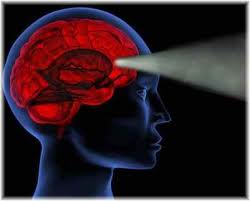 133
04.12.2013
BÖLÜM 3: BÜTÇE
Bütçe hazırlamada dokuz aşama
134
04.12.2013
BÖLÜM 3: BÜTÇE
Bütçe hazırlamada dokuz aşama
135
04.12.2013
EK B-1 Faaliyet Bütçesi:
1. İnsan Kaynakları:
Teknik Personel: Proje faaliyetlerinin yerine getirilmesinde temel personel; Proje kilit personelinden kasıt yürütücü ve idari işleri koordine eden kişilerdir (proje koordinatörü, sekreter gibi). Proje hazırlanırken dahi kimin bu pozisyonda çalışmasının uygun olacağı biliniyor olmalıdır ve bu kişilerin öz geçmişleri sunulmuş olmalıdır. 
İdari/Destek Personel: Projenin yürütülmesinde destek hizmetleri sağlayan personeldir. 
Gündelik: Proje personeline ödenecek gündelik tutardır.
EK B-1 Faaliyet Bütçesi:
1. İnsan Kaynakları:
Bu bölümde ödeme yapılacak personelin kurum personeli olacağını (ister proje öncesinde  istihdam  edilen;  ister  proje  ile  birlikte  işe  başlatılan  yeni  personel) unutmayınız.

İnsan kaynakları başlığı altında listelenen personel ile doğrudan sözleşme imzalanmalıdır. İlgili kişilerin SGK kaydı yapılmalıdır ve bordro düzenlenmedir.

 Yarı zamanlı personel için, çalıştığı zamanı yüzde (%) olarak bütçe kaleminin tanımında veriniz.

Günde 8 saat çalışma tam zamanlı kabul edilmektedir.

Yapılacak danışmanlık veya eğitim gibi hizmet alımları maliyetlerinin “5. Diğer maliyetler,  hizmetler”  veya  “6.Diğer”  hesap  grupları  altında  bütçeleştirilmesi gerekecektir.
137
04.12.2013
EK B-1 Faaliyet Bütçesi:
2. Seyahat:
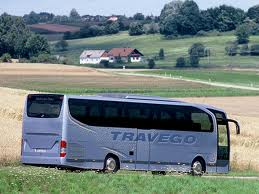 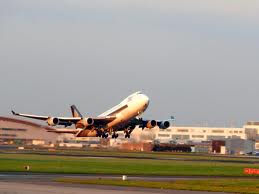 Proje faaliyetleri içinde yapılacak yurt içi şehirlerarası ve yurt dışı ulaşım giderlerini ifade etmektedir.

Proje bütçesinde öngörülen seyahatlerin detayları mutlaka verilmelidir (hareket yeri, gidilecek yer, ulaşım aracı gibi)
138
04.12.2013
EK B-1 Faaliyet Bütçesi:
3. Ekipman ve Malzeme:
Ekipman ve Malzeme: Proje    faaliyetleri    kapsamında    ihtiyaç    duyulan, makine, ekipman  ve malzemelerin satın alma ve kiralama giderlerini ifade etmektedir.
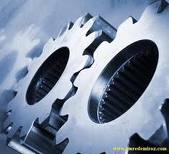 Formüllere Dikkat!
139
04.12.2013
EK B-1 Faaliyet Bütçesi:
4.Yerel Ofis Maliyetleri:
Yerel Ofis Maliyetleri: Başvuru sahibinin ya da ortakların ofislerinden farklı olarak sadece projenin faaliyetlerinin uygulanması için yeni bir ofis/eğitim merkezi kurulmasına yönelik maliyetler.
140
04.12.2013
EK B-1 Faaliyet Bütçesi:
5.Diğer Maliyetler,Hizmetler:
Projenin uygulanması esnasında yapılması gereken yayın, araştırma, denetim değerlendirme, tercüme, teminat mektubu, konferans, seminer ve tanıtım faaliyeti türündeki giderler.
İlgili giderler ancak hizmet, tamamı ile yükleniciye yaptırılıyorsa burada ifade edilir.
141
04.12.2013
EK B-1 Faaliyet Bütçesi:
6.Diğer :
Önceki başlıklar altında bütçelenemeyen ancak doğrudan proje uygulaması ile ilgili maliyetler bu grupta bütçeleştirilir.

 Yukarıdaki başlıklar altında belirtilemeyen her türlü hizmet alımını (gözetim, danışmanlık, kursiyer ücretleri vb.) bu başlık altında belirtiniz.
142
04.12.2013
EK B-1 Faaliyet Bütçesi:
6.Diğer :
Başka bir bütçe kalemi altında verilen maliyetleri içermeyen, Genel idari giderleri (elektrik, su, ısınma maliyetleri vb.) karşılamak üzere, Projenin  toplam uygun  maliyetlerinin  % …’ını  aşmayacak şekilde  belirlenmiş olan götürü tutar.
143
04.12.2013
EK B-1 Faaliyet Bütçesi:
8.İdari Maliyetler :
İlgili rehberdeki İdari Maliyetler/Projenin Uygun Doğrudan Maliyetleri toplamı oranına ilişkin sınırlamalara dikkat ediniz. 

Bu kısım boş bırakıldığı takdirde talep edilmediği düşünülecektir. Bu nedenle boş bırakmayınız.

Bütçede bu başlığın maliyeti götürü olarak yazılmakla birlikte, uygulama aşamasında MEVKA, rapor incelemelerinde harcamalara ilişkin faturaları ve diğer destekleyici belgeleri talep etmektedir.
144
04.12.2013
EK B-2:Beklenen Finansman Kaynakları:
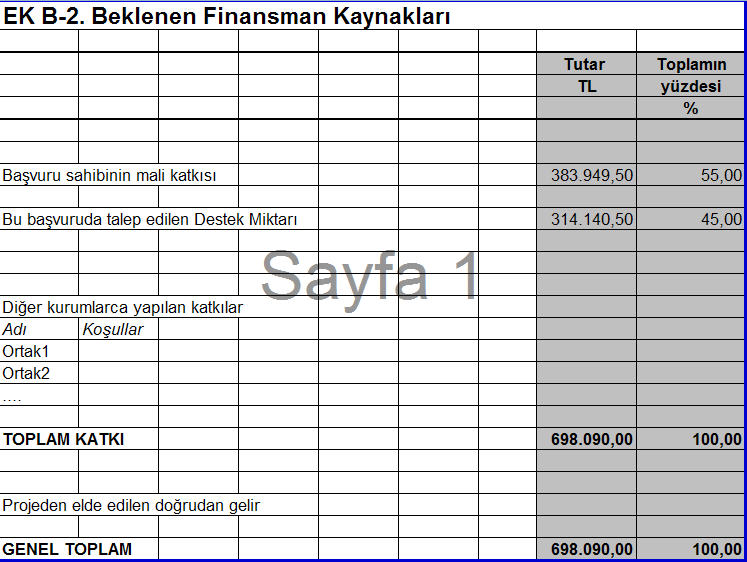 Proje faaliyetlerinin finansmanı için gereken mali kaynakların ne şekilde karşılanacağını gösteren bilgileri içermektedir.
145
04.12.2013
EK B-3 Maliyetlerin Gerekçelendirilmesi
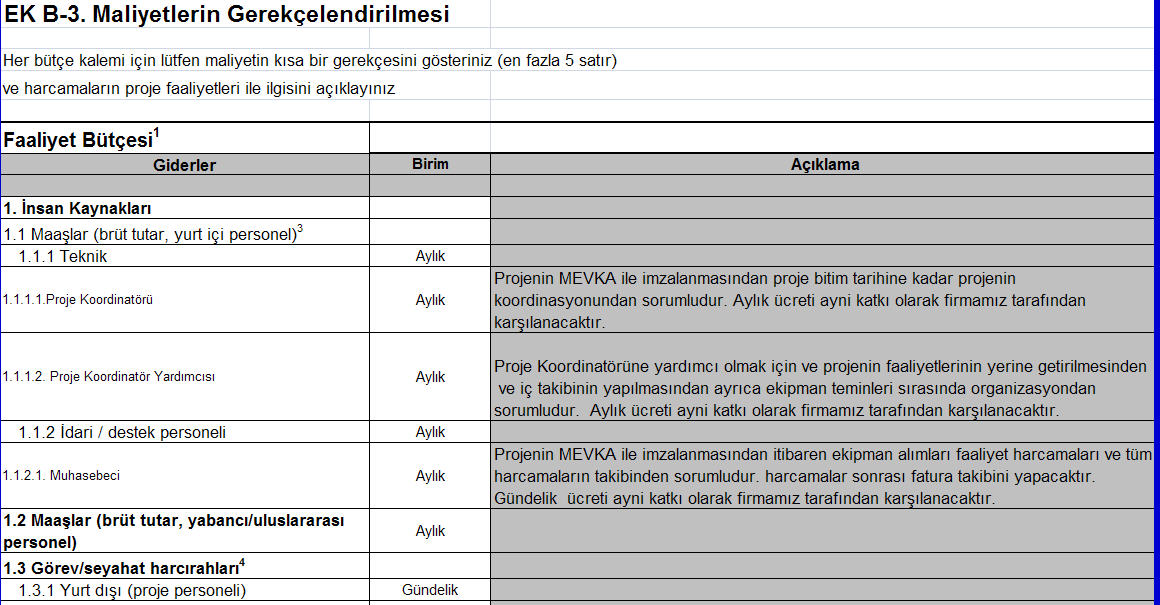 Her bir bütçe kaleminin maliyetini kısa bir şekilde gerekçelendirmeniz istenmektedir.
146
04.12.2013
EK B-3 Maliyetlerin Gerekçelendirilmesi
147
04.12.2013
Kontrol Listesini Mutlaka Okuyun ve Gerekli Kontrolleri Yaparak Doldurun!
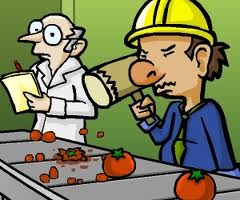 148
04.12.2013
TEŞEKKÜRLER